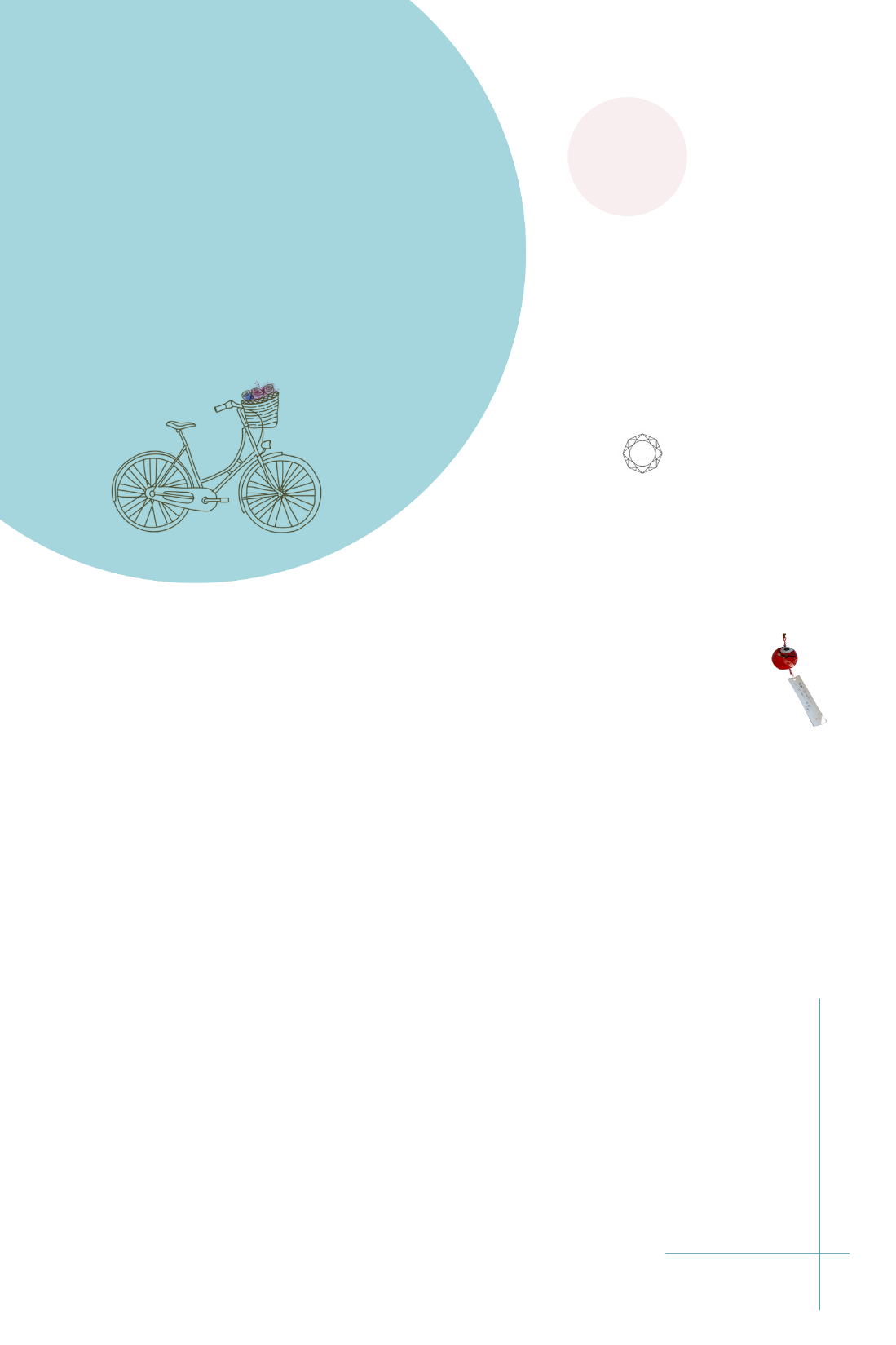 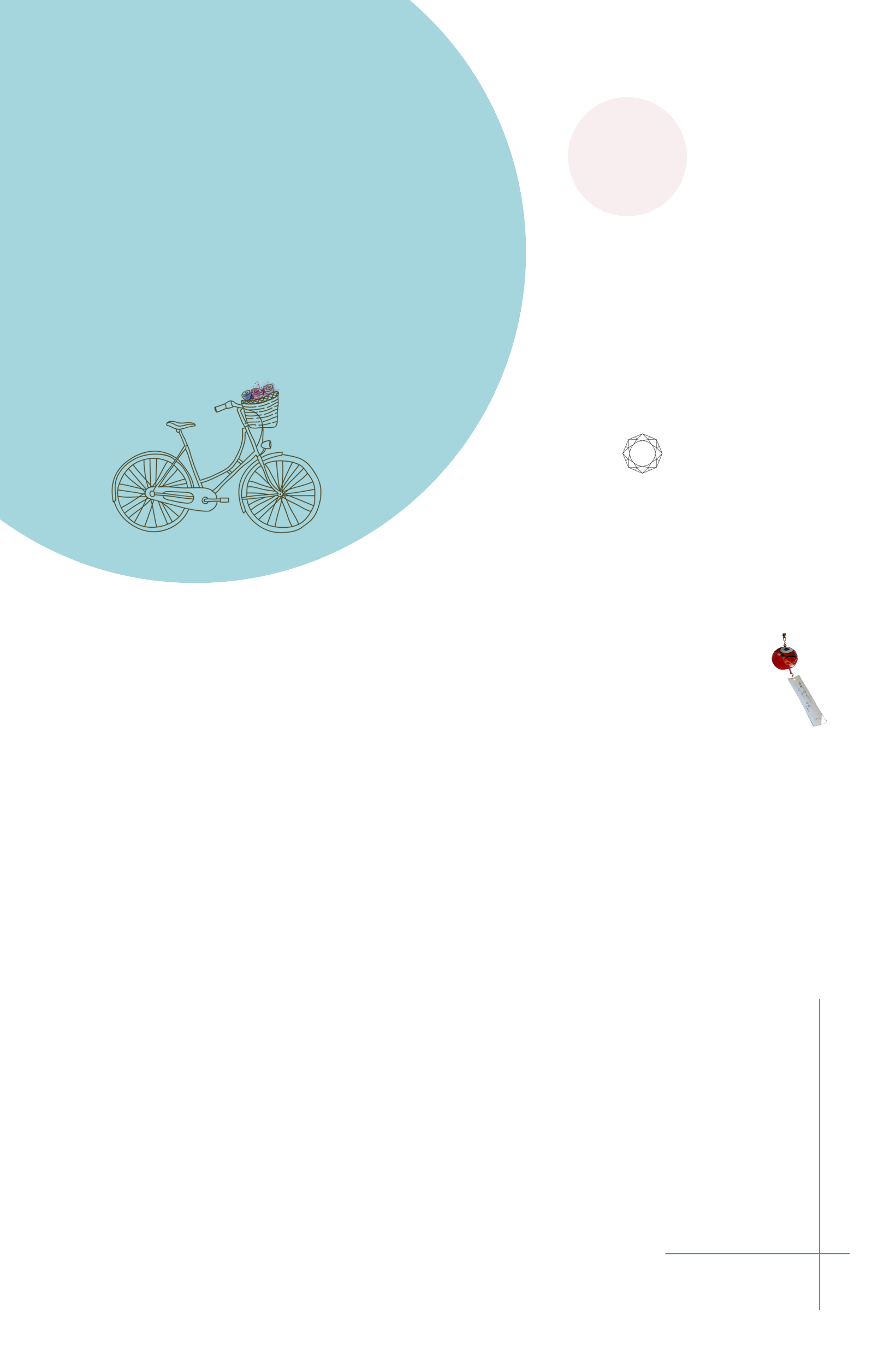 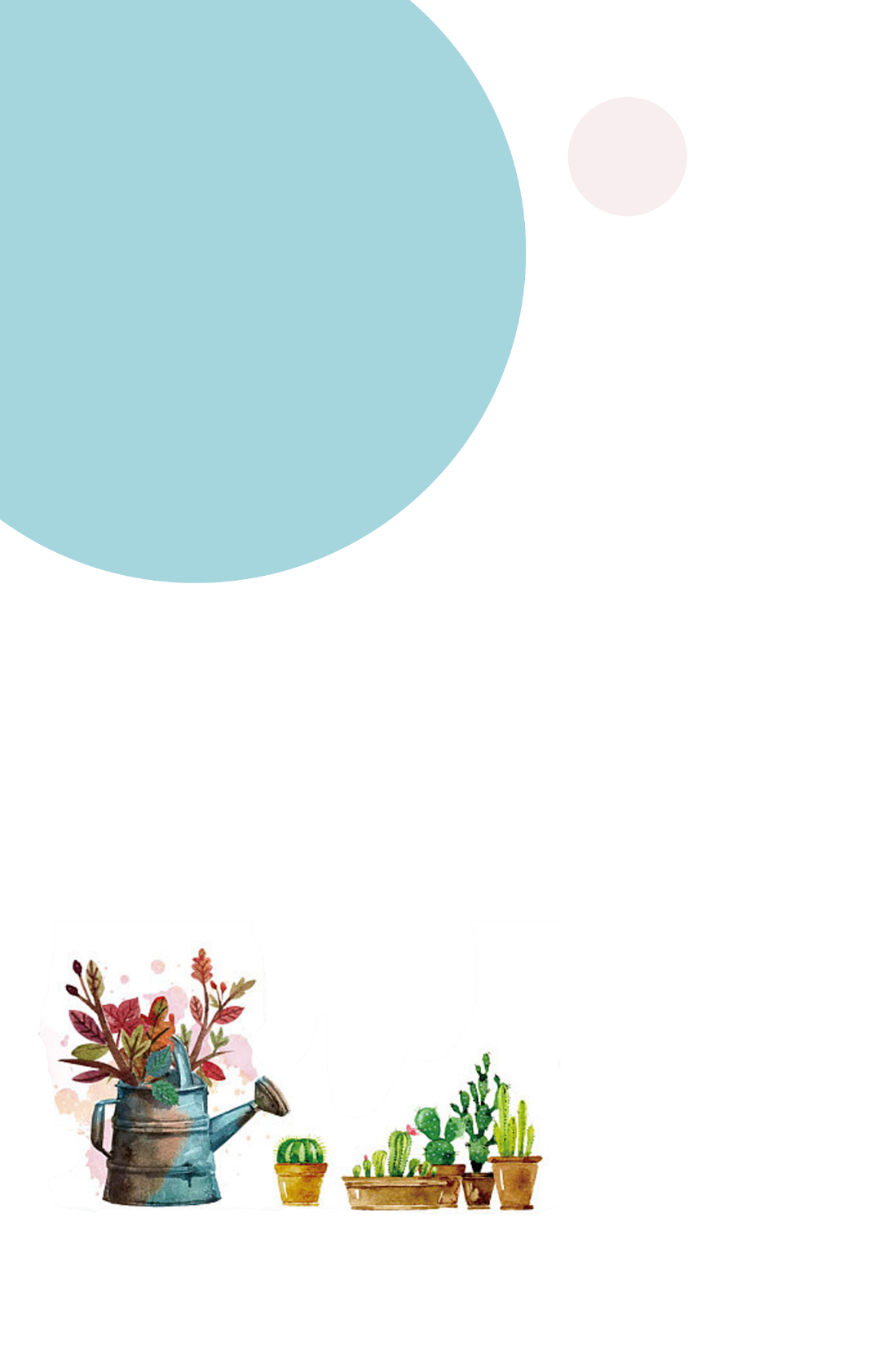 极
小清新答辩
简
DAY DEPARTMENT SMALL FRESH GRADUATION REPLY TEMPLATE
20XX
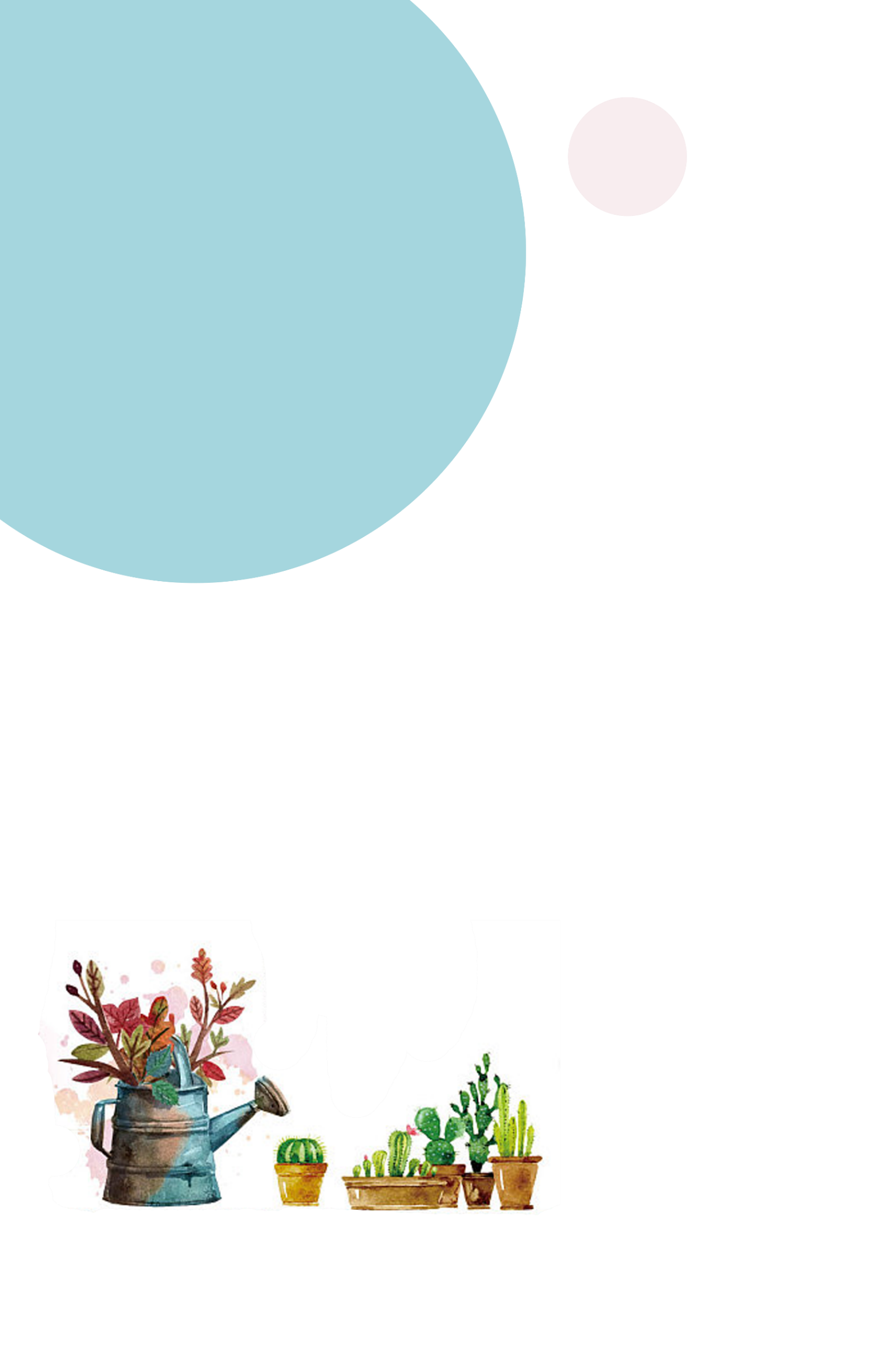 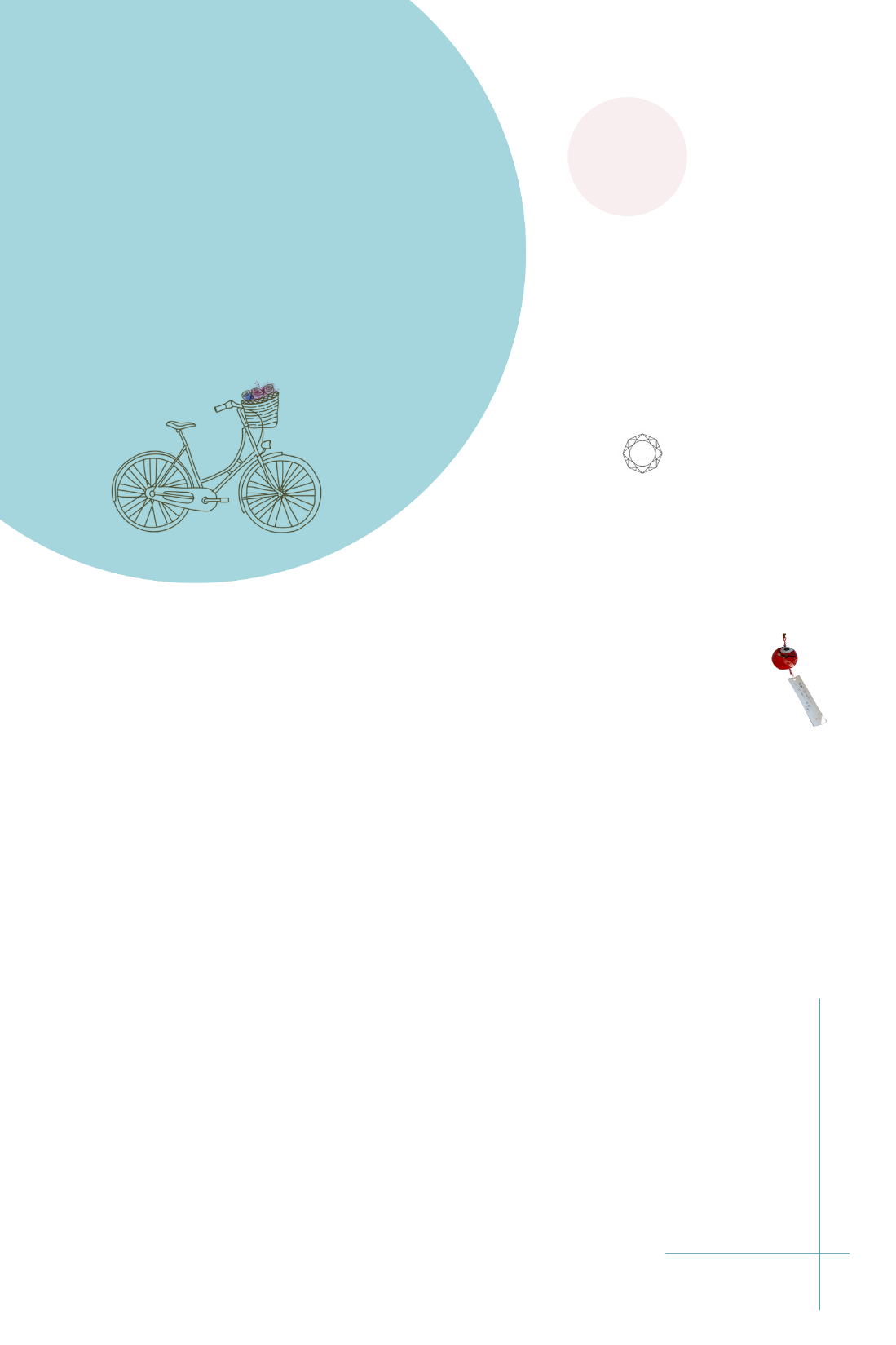 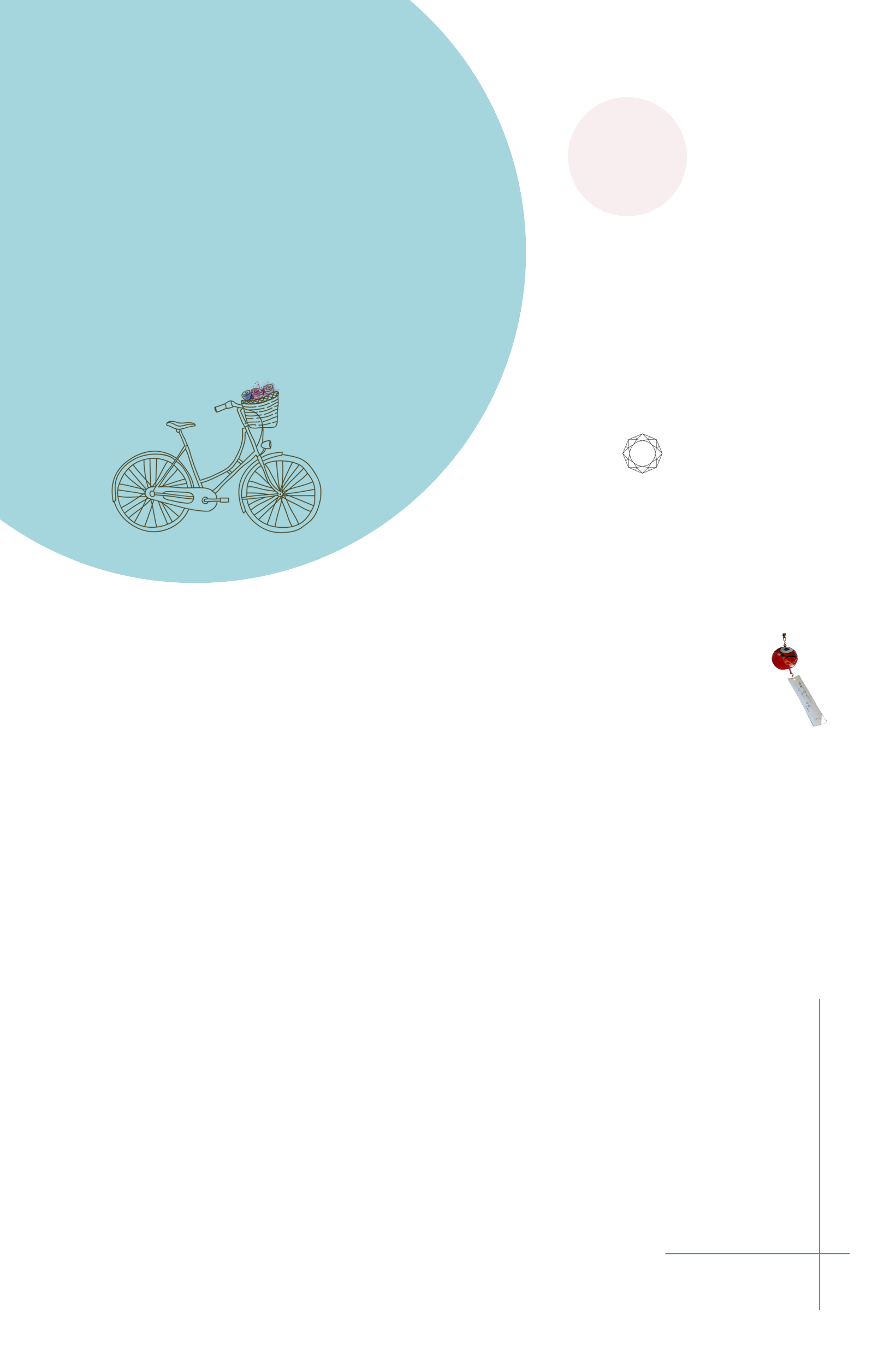 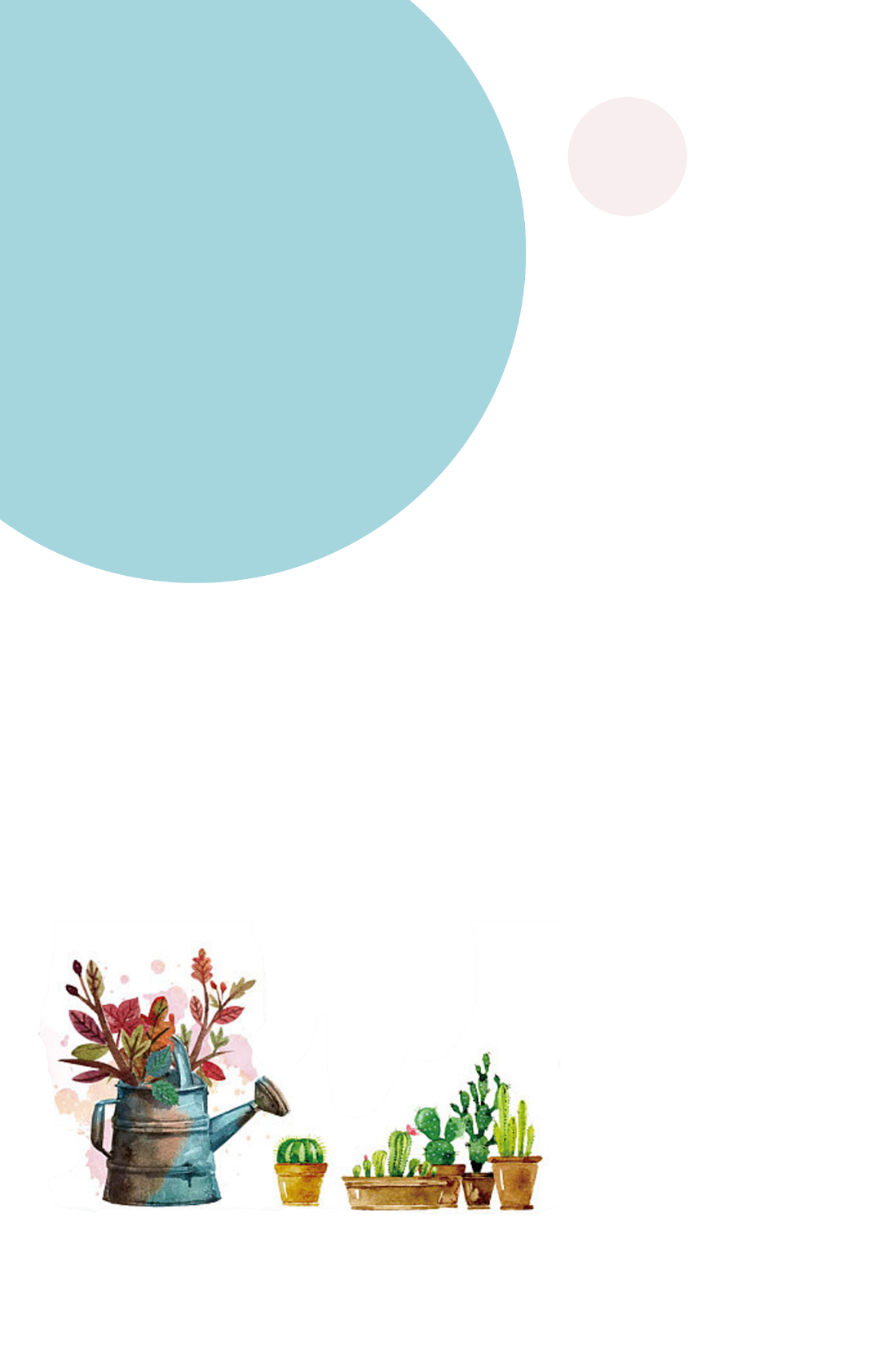 目录
Contents
选题背景
01
研究意义
02
研究成果
03
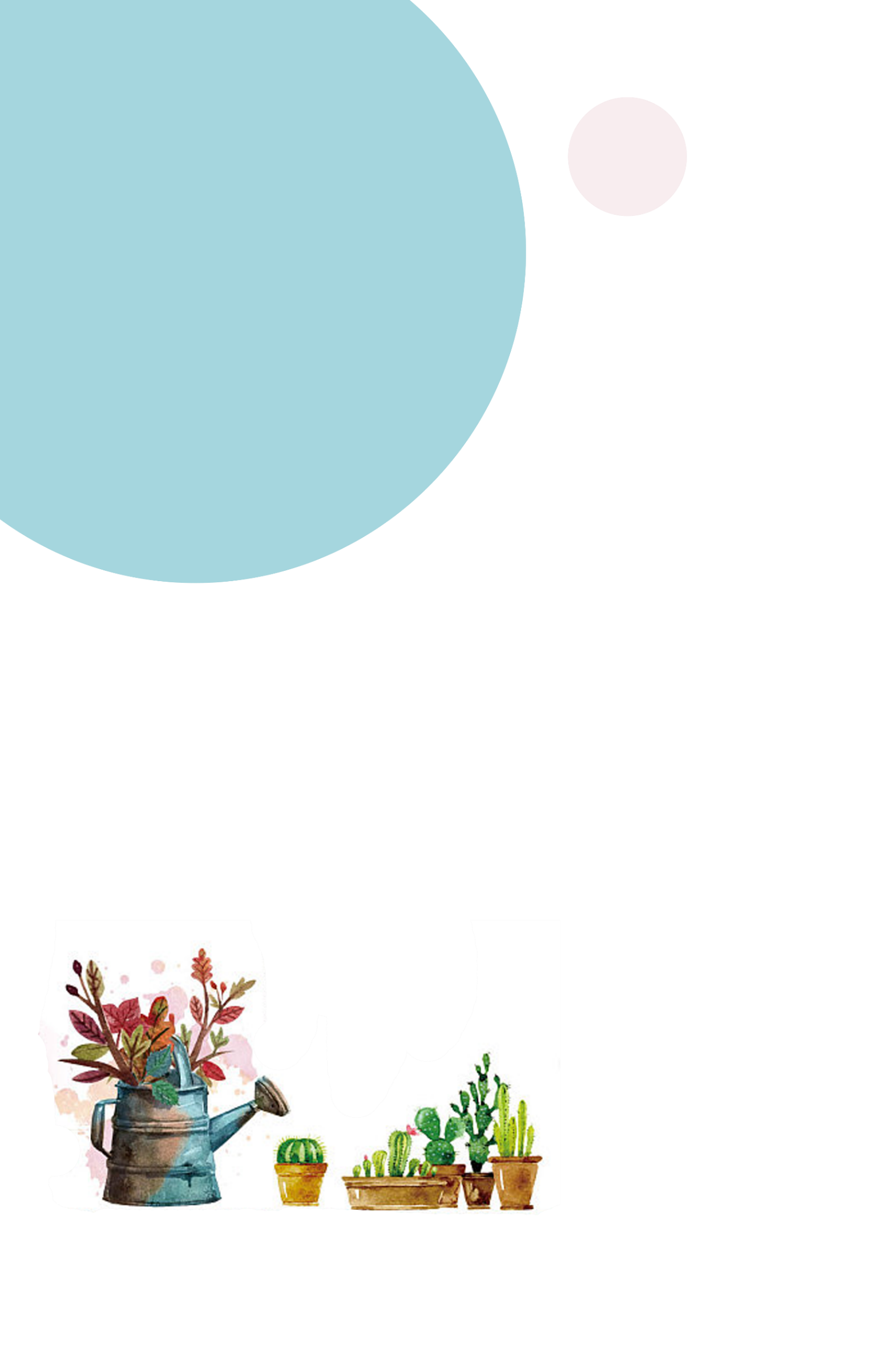 论文总结
04
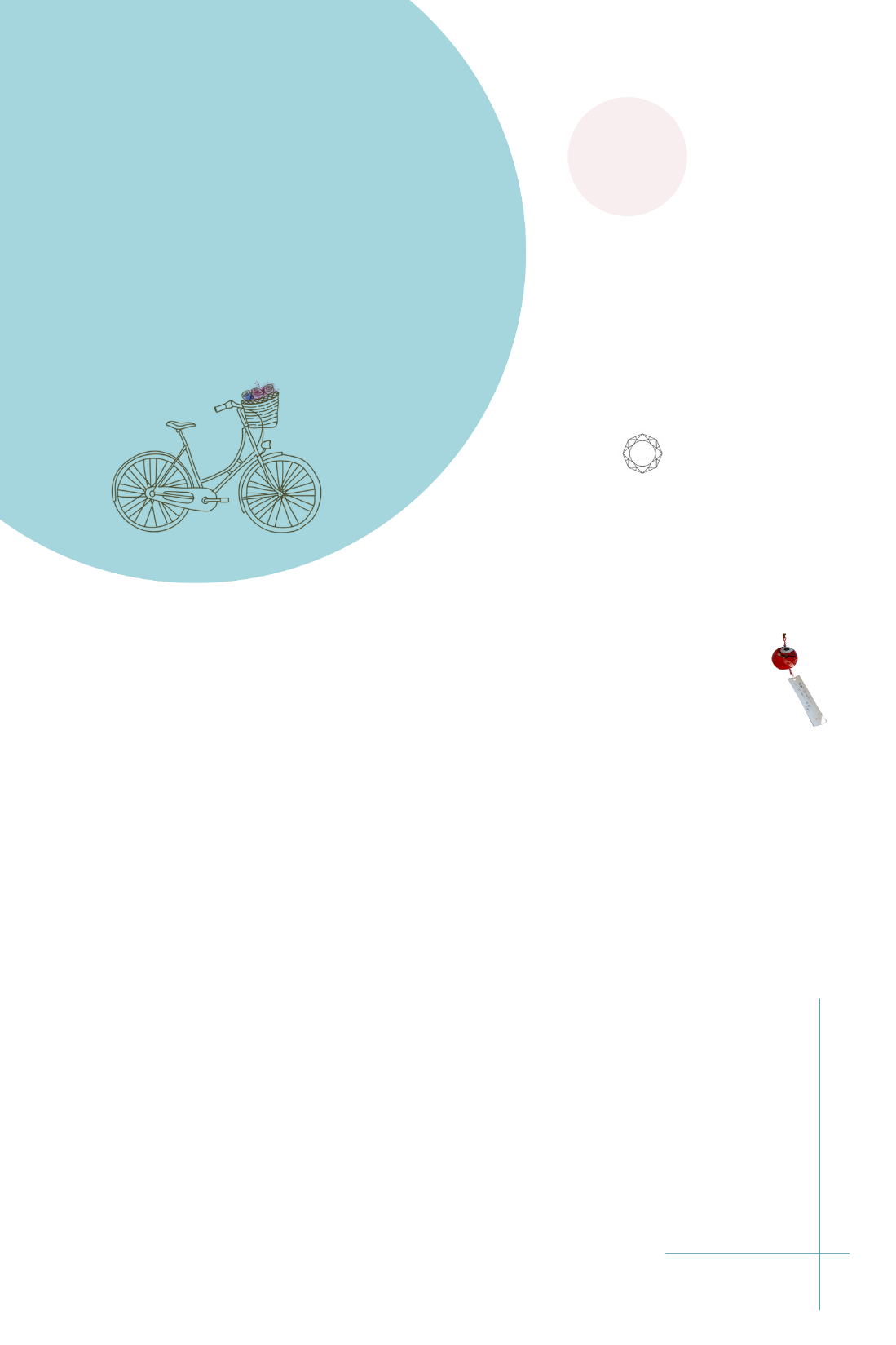 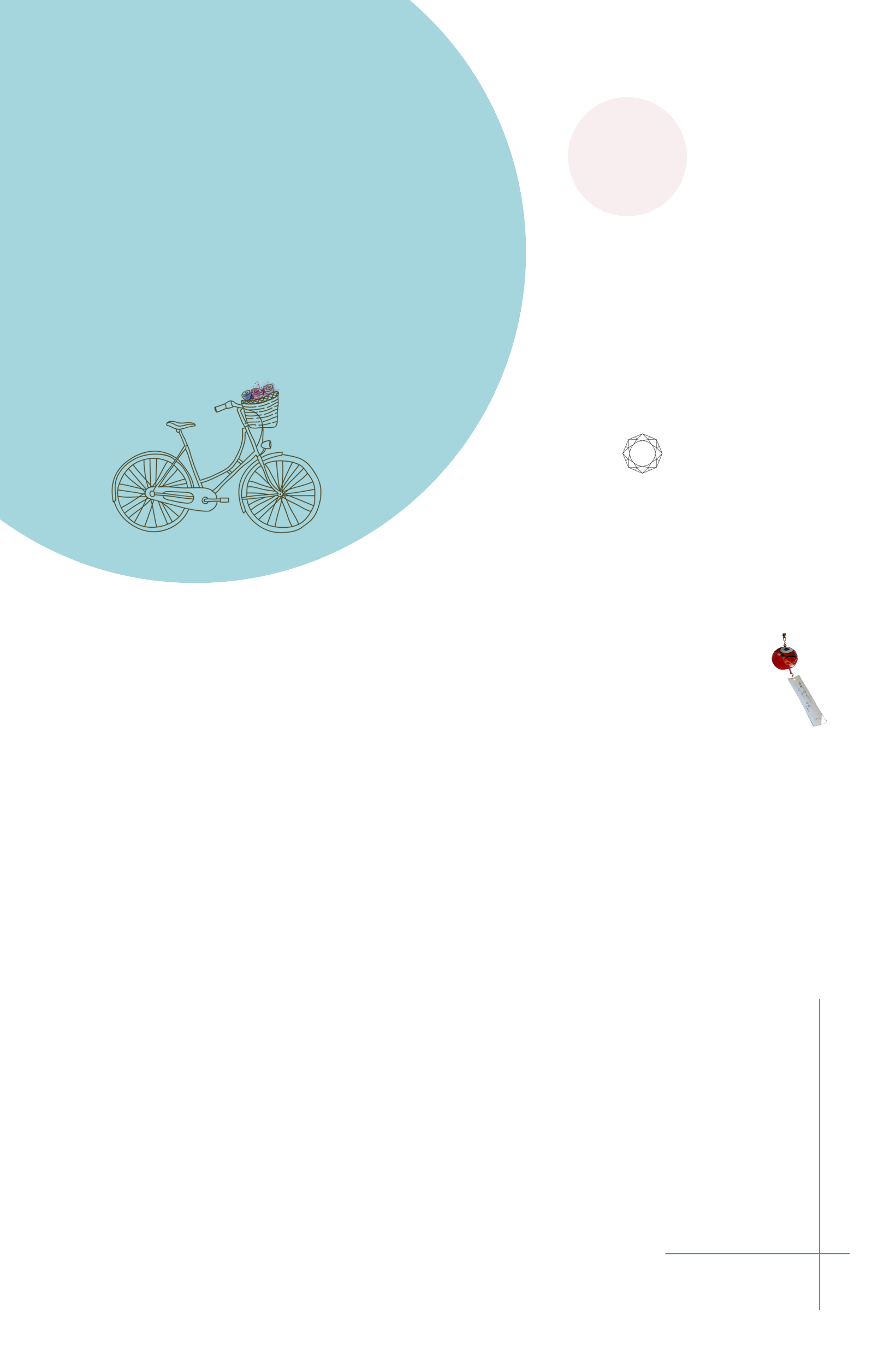 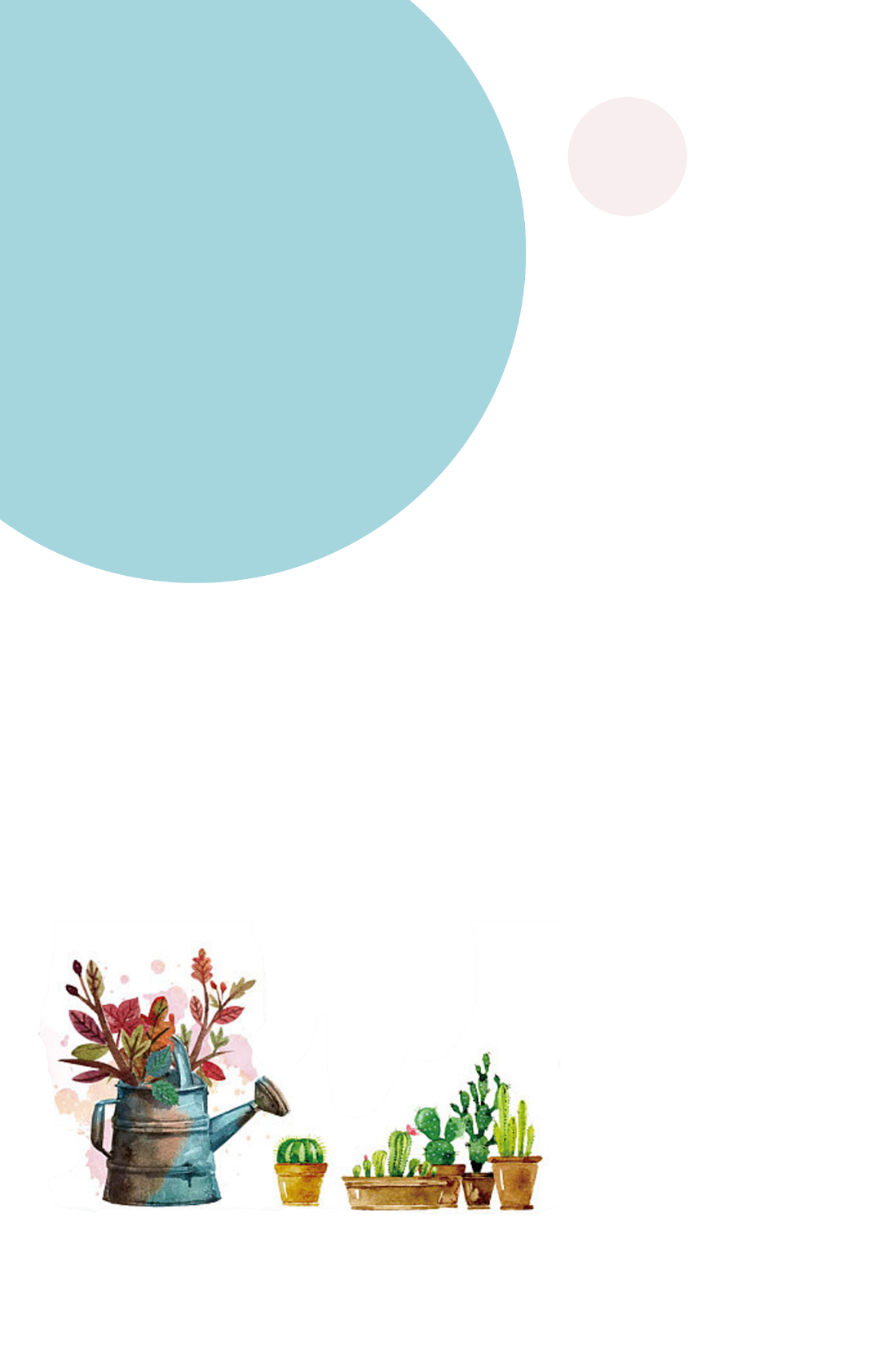 01
选题背景
SELECTED TOPIC BACKGROUND
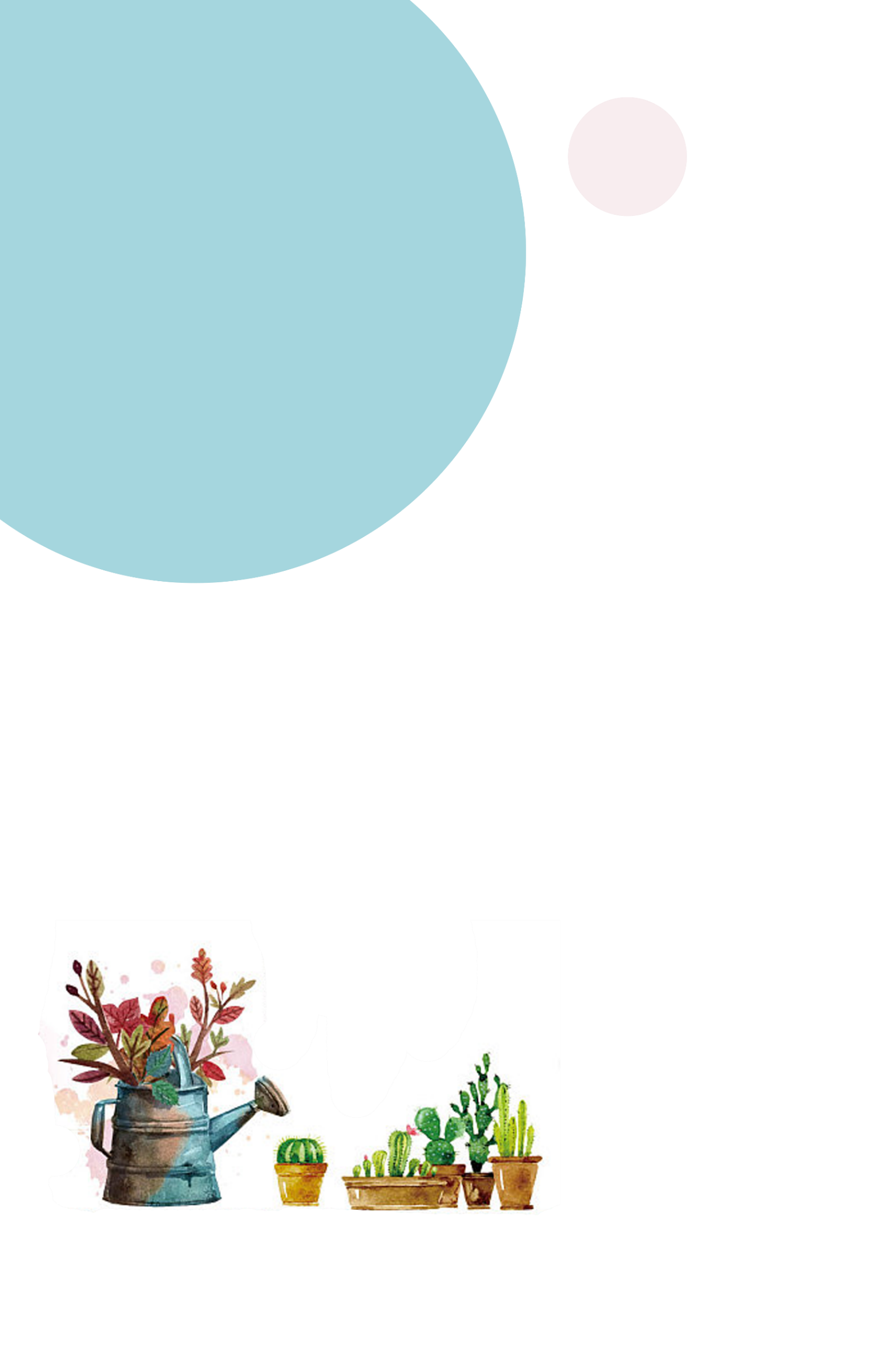 选题背景
SELECTED TOPIC BACKGROUND
01
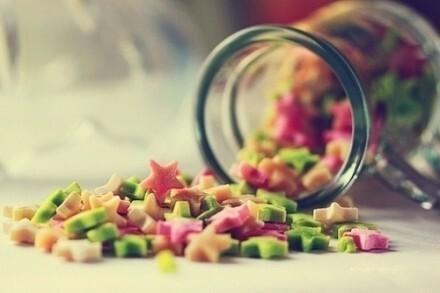 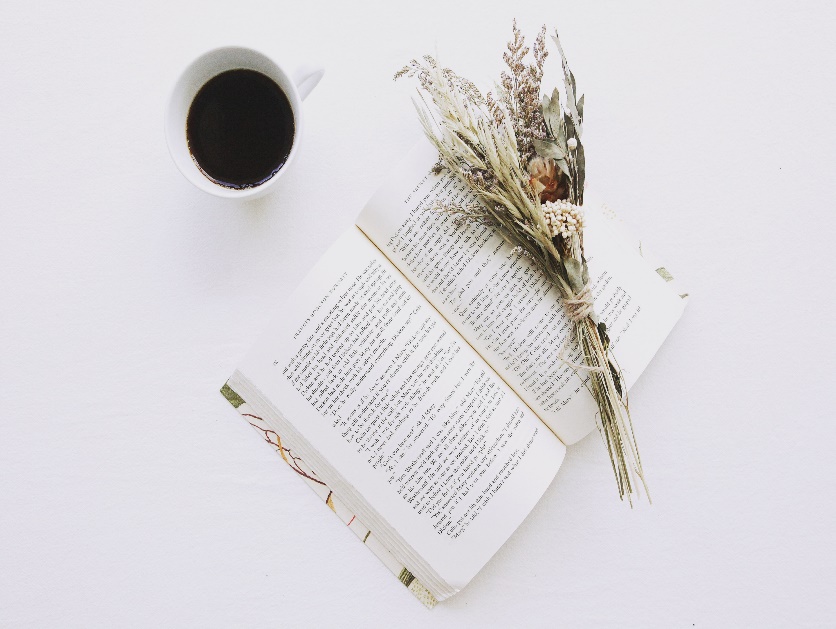 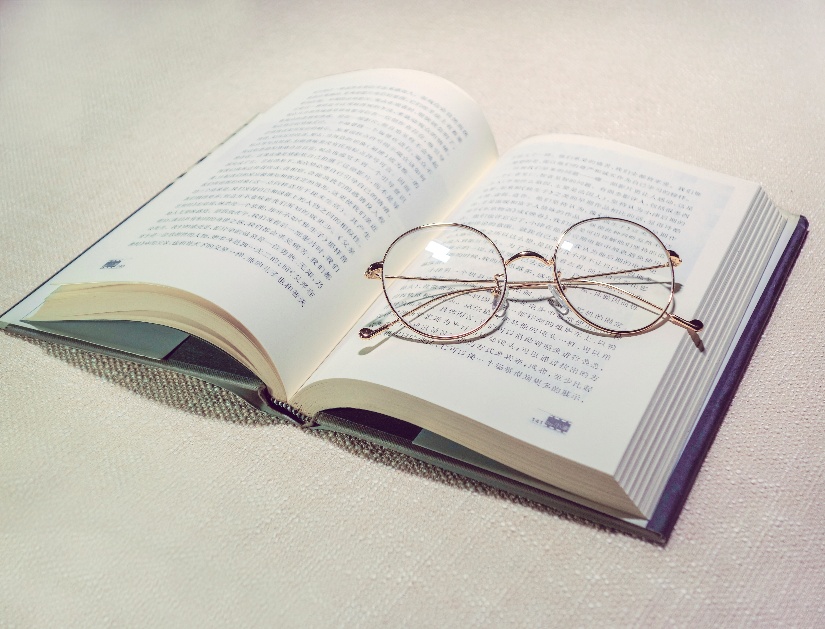 YOUR TEXT
YOUR TEXT
YOUR TEXT
YOUR TEXT
Lemon drops oat cake oat cake sugar plum. Jelly beans macaroon I love topping danish cake
Lemon drops oat cake oat cake sugar plum. Jelly beans macaroon I love topping danish cake
Lemon drops oat cake oat cake sugar plum. Jelly beans macaroon I love topping danish cake
Lemon drops oat cake oat cake sugar plum. Jelly beans macaroon I love topping danish cake
选题背景
SELECTED TOPIC BACKGROUND
01
YOUR TEXT
YOUR TEXT
YOUR TEXT
YOUR TEXT
YOUR TEXT
Lemon drops oat cake oat cake sugar plum. Jelly beans macaroon I love topping danish cake
Lemon drops oat cake oat cake sugar plum. Jelly beans macaroon I love topping danish cake
Lemon drops oat cake oat cake sugar plum. Jelly beans macaroon I love topping danish cake
Lemon drops oat cake oat cake sugar plum. Jelly beans macaroon I love topping danish cake
Lemon drops oat cake oat cake sugar plum. Jelly beans macaroon I love topping danish cake
选题背景
SELECTED TOPIC BACKGROUND
01
YOUR TEXT
YOUR TEXT
YOUR TEXT
YOUR TEXT
Lemon drops oat cake oat cake sugar plum. Jelly beans macaroon I love topping danish cake
Lemon drops oat cake oat cake sugar plum. Jelly beans macaroon I love topping danish cake
Lemon drops oat cake oat cake sugar plum. Jelly beans macaroon I love topping danish cake
Lemon drops oat cake oat cake sugar plum. Jelly beans macaroon I love topping danish cake
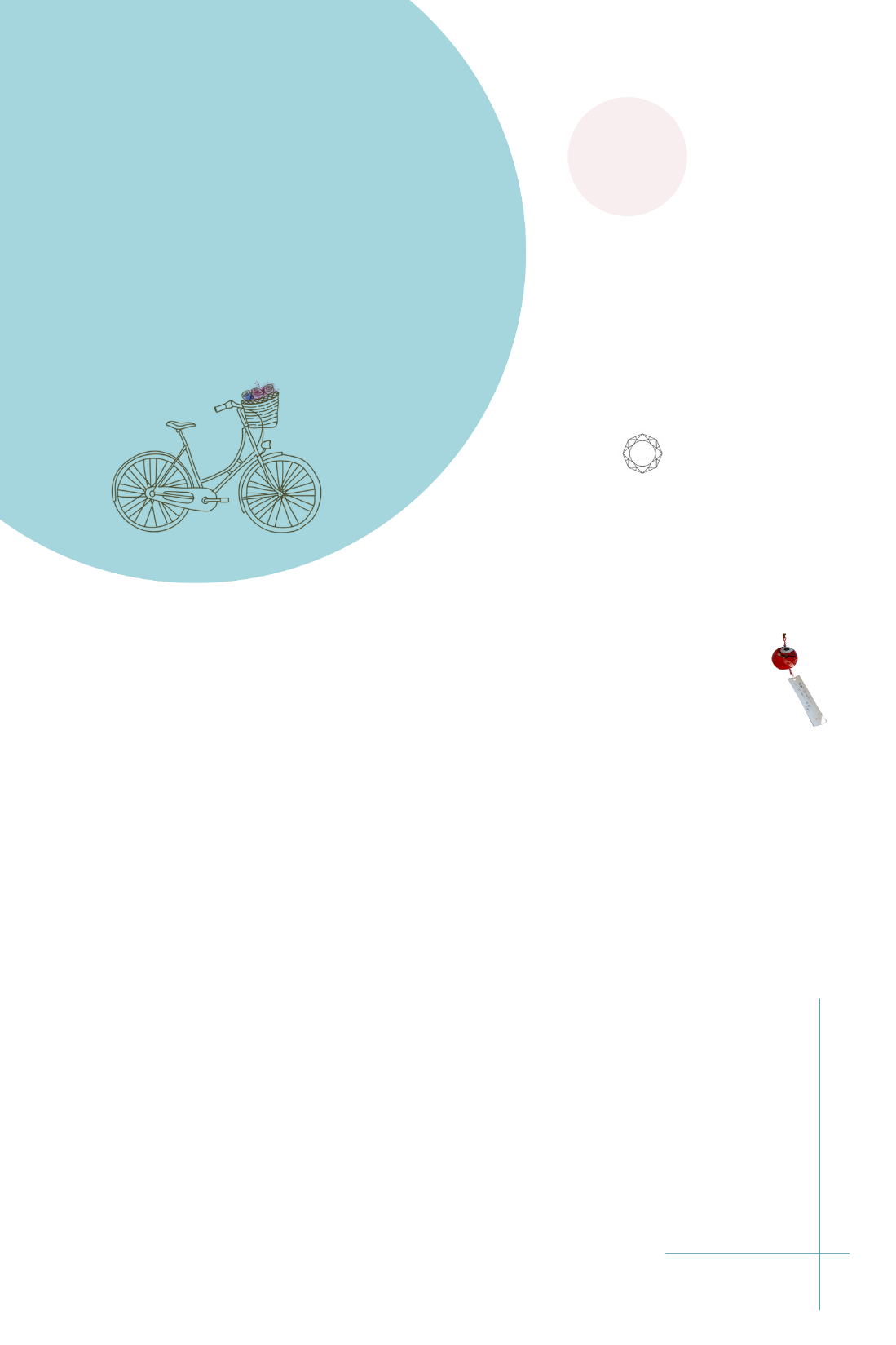 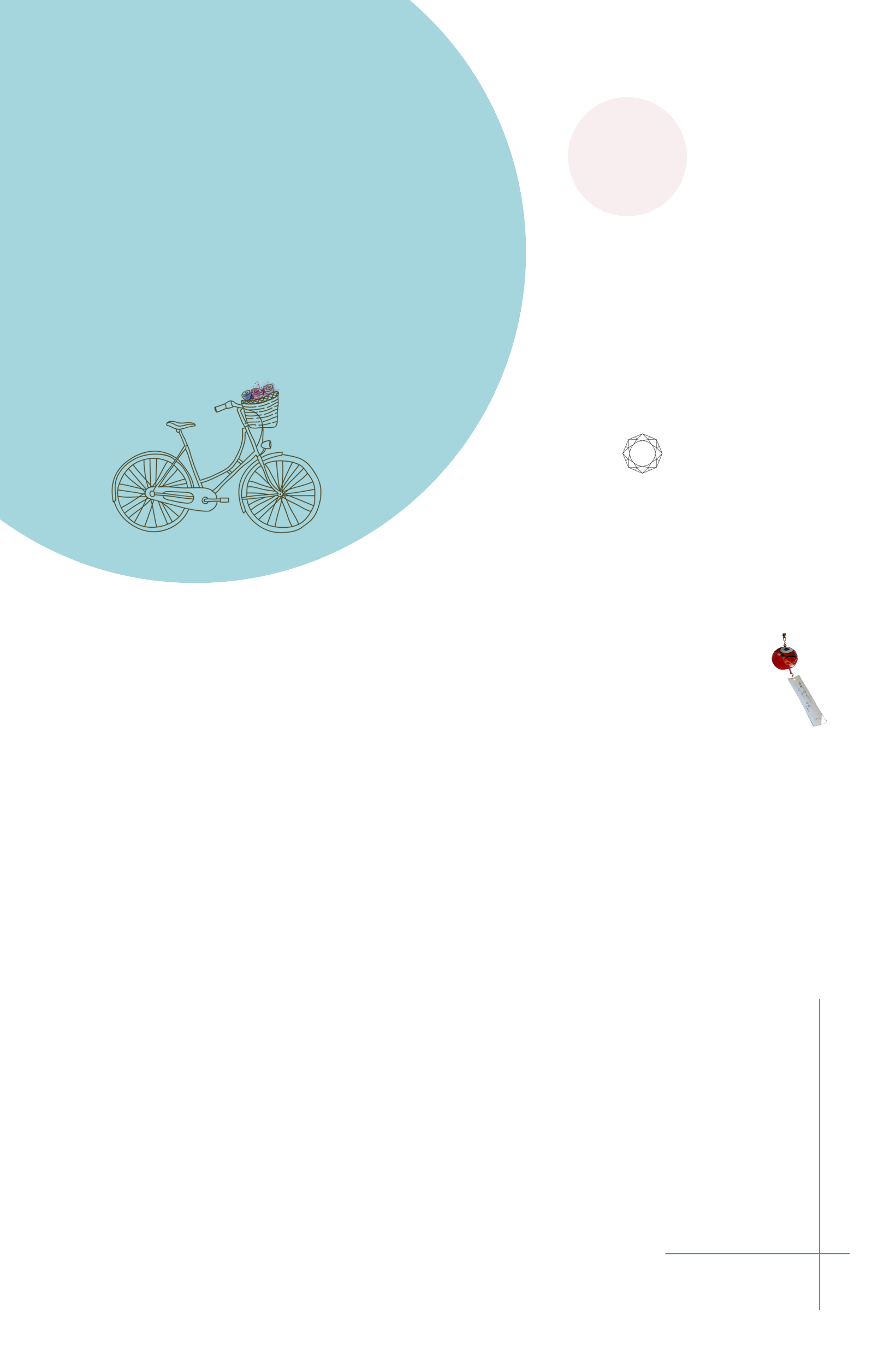 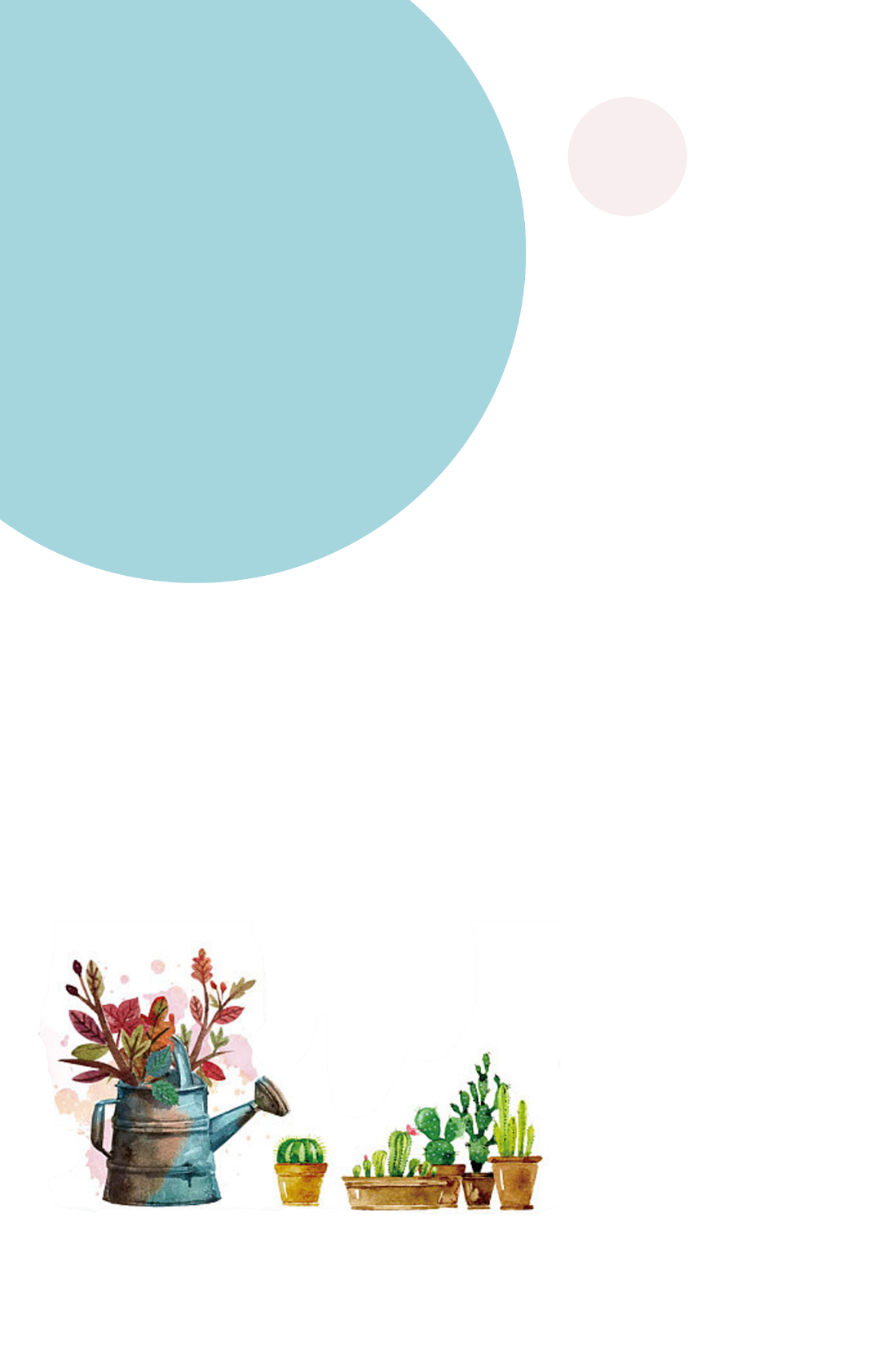 02
研究意义
RESEARCH AND SIGNIFICANCE
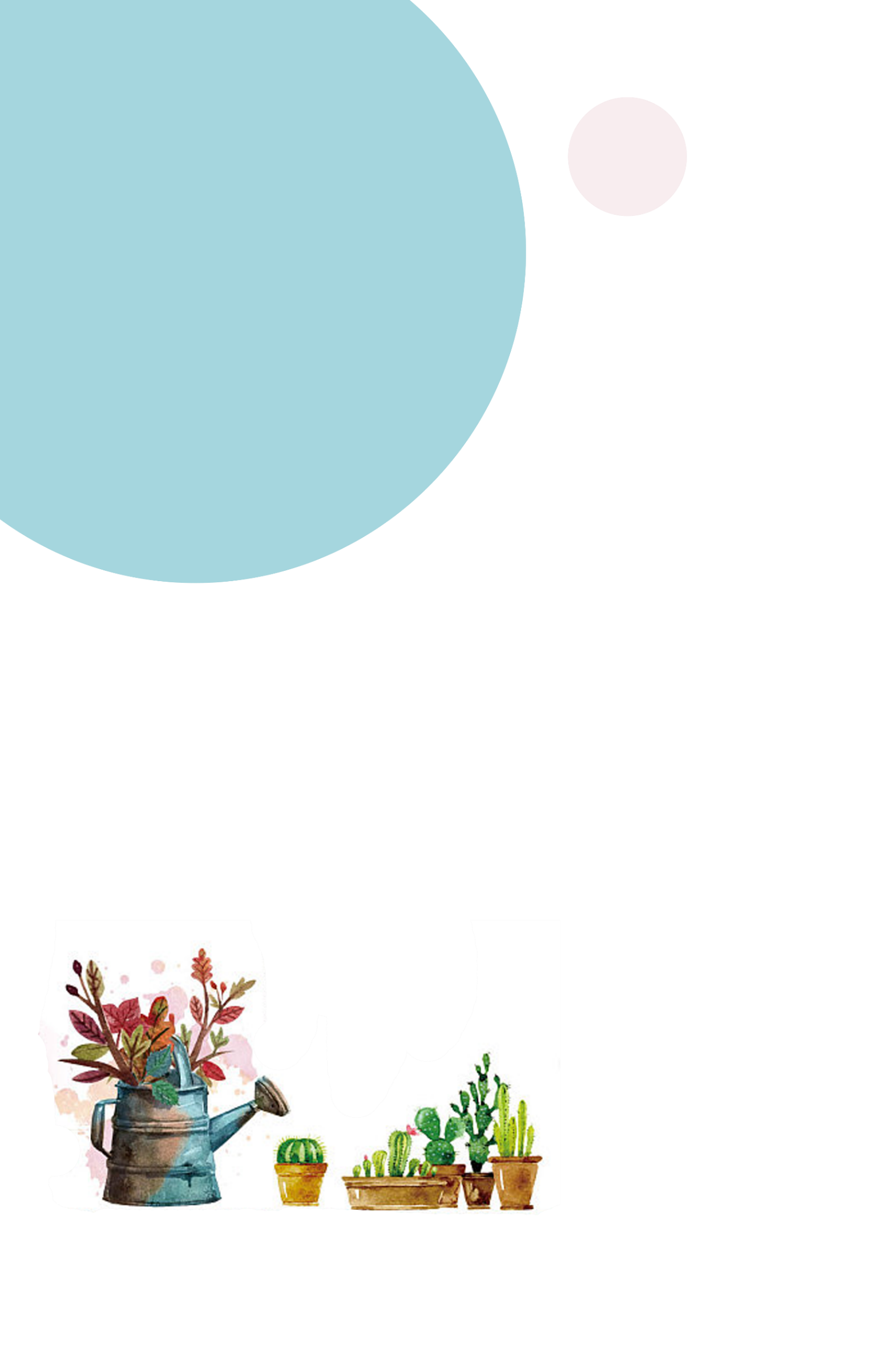 研究意义
RESEARCH AND SIGNIFICANCE
02
YOUR TEXT
YOUR TEXT
YOUR TEXT
YOUR TEXT
Lemon drops oat cake oat cake sugar plum. Jelly beans macaroon I love topping danish cake
Lemon drops oat cake oat cake sugar plum. Jelly beans macaroon I love topping danish cake
Lemon drops oat cake oat cake sugar plum. Jelly beans macaroon I love topping danish cake
Lemon drops oat cake oat cake sugar plum. Jelly beans macaroon I love topping danish cake
研究意义
RESEARCH AND SIGNIFICANCE
02
YOUR TEXT
Lemon drops oat cake oat cake sugar plum. Jelly beans macaroon I love topping danish cakeLemon drops oat cake oat cake sugar plum. Jelly beans macaroon I love topping danish cakeLemon drops oat cake oat cake sugar plum. Jelly beans macaroon I love topping danish cakeLemon drops oat cake oat cake sugar plum. Jelly beans macaroon I love topping danish cake
04
03
02
01
研究意义
RESEARCH AND SIGNIFICANCE
02
YOUR TEXT
YOUR TEXT
YOUR TEXT
YOUR TEXT
YOUR TEXT
YOUR TEXT
Lemon drops oat cake oat cake sugar plum. Jelly beans macaroon I love topping danish cake
Lemon drops oat cake oat cake sugar plum. Jelly beans macaroon I love topping danish cake
Lemon drops oat cake oat cake sugar plum. Jelly beans macaroon I love topping danish cake
Lemon drops oat cake oat cake sugar plum. Jelly beans macaroon I love topping danish cake
Lemon drops oat cake oat cake sugar plum. Jelly beans macaroon I love topping danish cake
Lemon drops oat cake oat cake sugar plum. Jelly beans macaroon I love topping danish cake
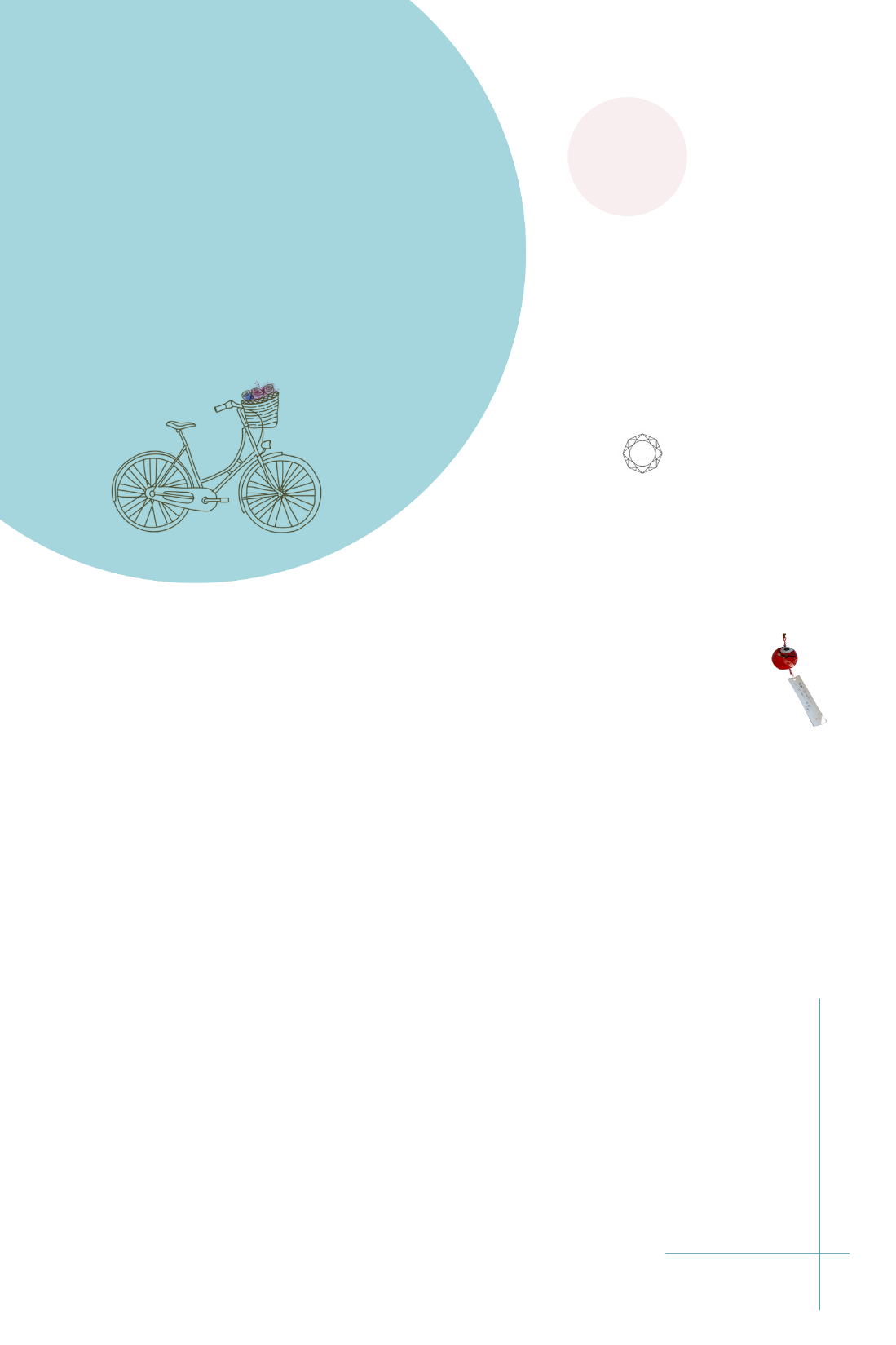 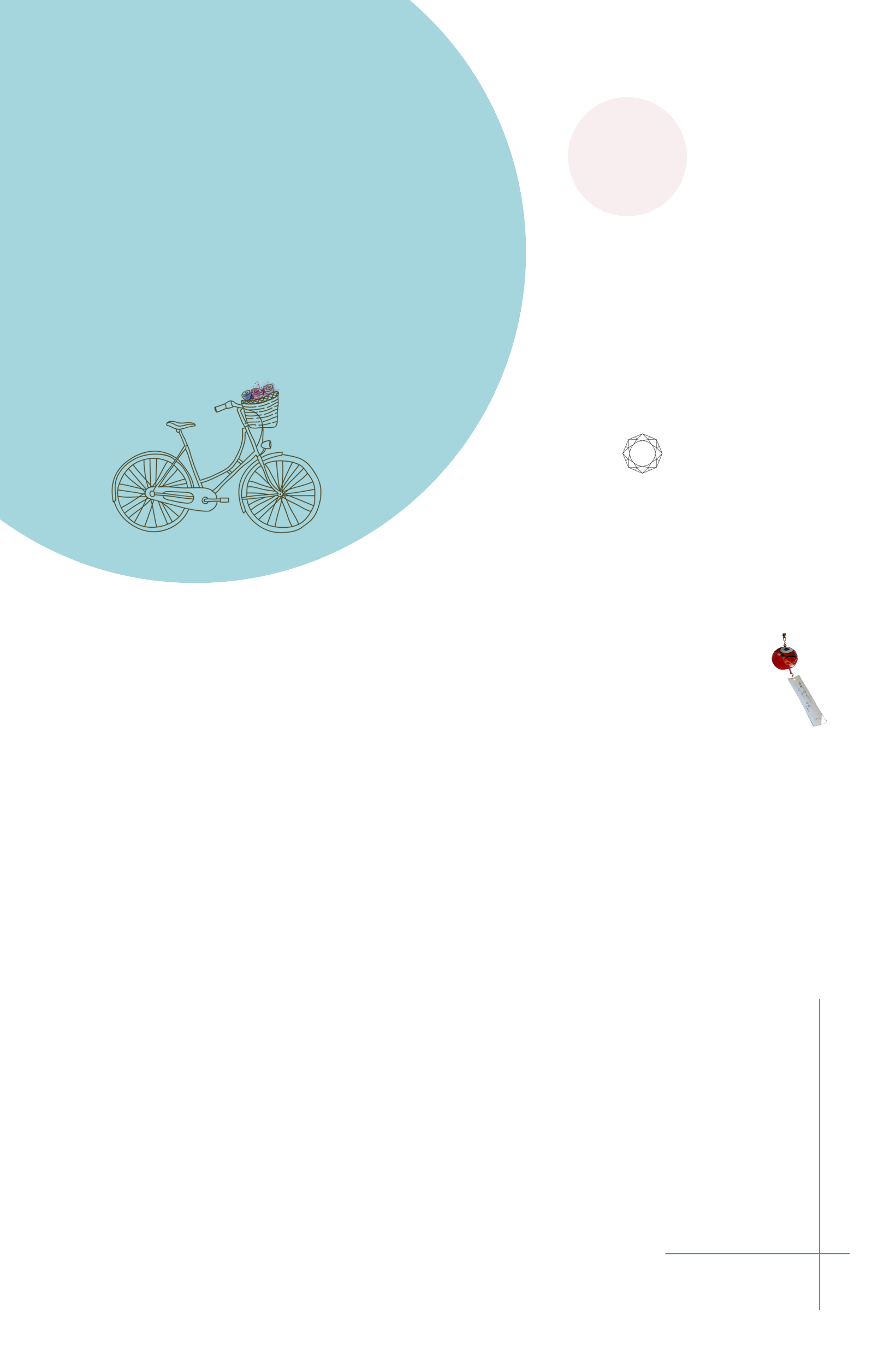 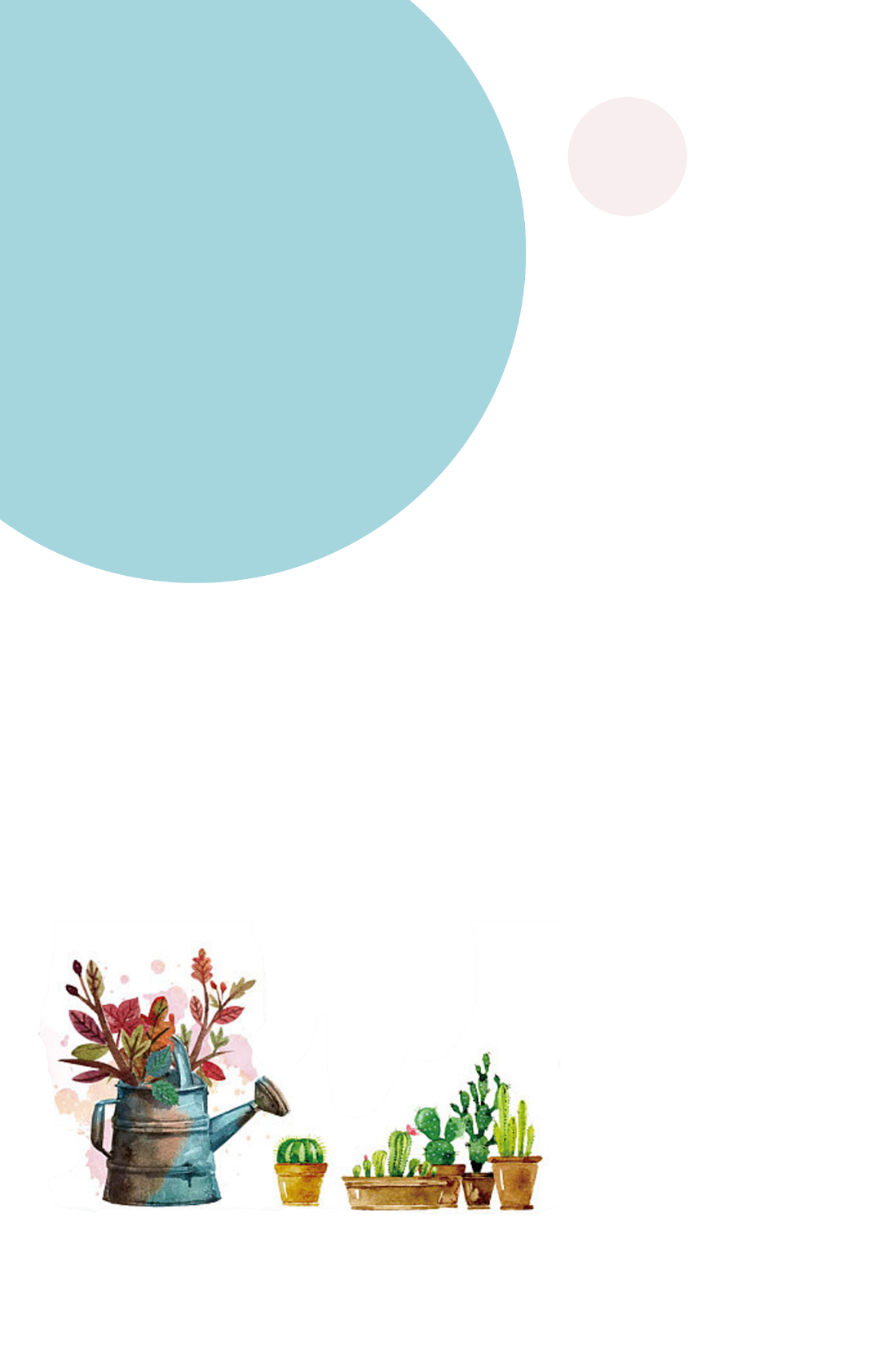 03
研究成果
RESEARCH RESULTS
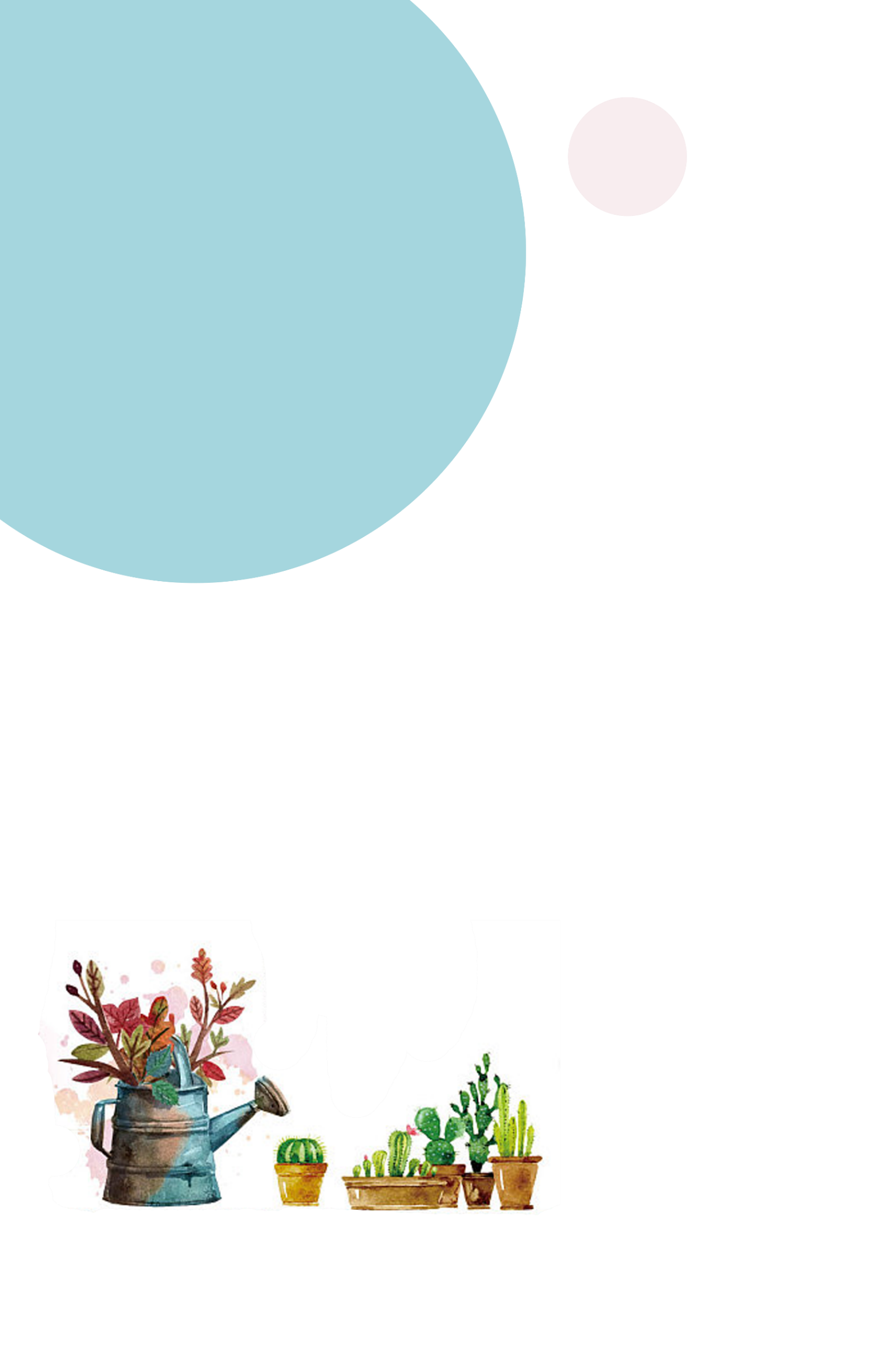 研究成果
RESEARCH RESULTS
03
YOUR TEXT
YOUR TEXT
YOUR TEXT
YOUR TEXT
Lemon drops oat cake oat cake sugar plum. Jelly beans macaroon I love topping danish cake
Lemon drops oat cake oat cake sugar plum. Jelly beans macaroon I love topping danish cake
Lemon drops oat cake oat cake sugar plum. Jelly beans macaroon I love topping danish cake
Lemon drops oat cake oat cake sugar plum. Jelly beans macaroon I love topping danish cake
研究成果
RESEARCH RESULTS
03
YOUR TEXT
YOUR TEXT
YOUR TEXT
YOUR TEXT
YOUR TEXT
YOUR TEXT
Lemon drops oat cake oat cake sugar plum. Jelly beans macaroon I love topping danish cake
Lemon drops oat cake oat cake sugar plum. Jelly beans macaroon I love topping danish cake
Lemon drops oat cake oat cake sugar plum. Jelly beans macaroon I love topping danish cake
Lemon drops oat cake oat cake sugar plum. Jelly beans macaroon I love topping danish cake
Lemon drops oat cake oat cake sugar plum. Jelly beans macaroon I love topping danish cake
Lemon drops oat cake oat cake sugar plum. Jelly beans macaroon I love topping danish cake
研究成果
RESEARCH RESULTS
03
YOUR TEXT
Lemon drops oat cake oat cake sugar plum. Jelly beans macaroon I love topping danish cake
YOUR TEXT
Lemon drops oat cake oat cake sugar plum. Jelly beans macaroon I love topping danish cake
YOUR TEXT
Lemon drops oat cake oat cake sugar plum. Jelly beans macaroon I love topping danish cake
YOUR TEXT
Lemon drops oat cake oat cake sugar plum. Jelly beans macaroon I love topping danish cake
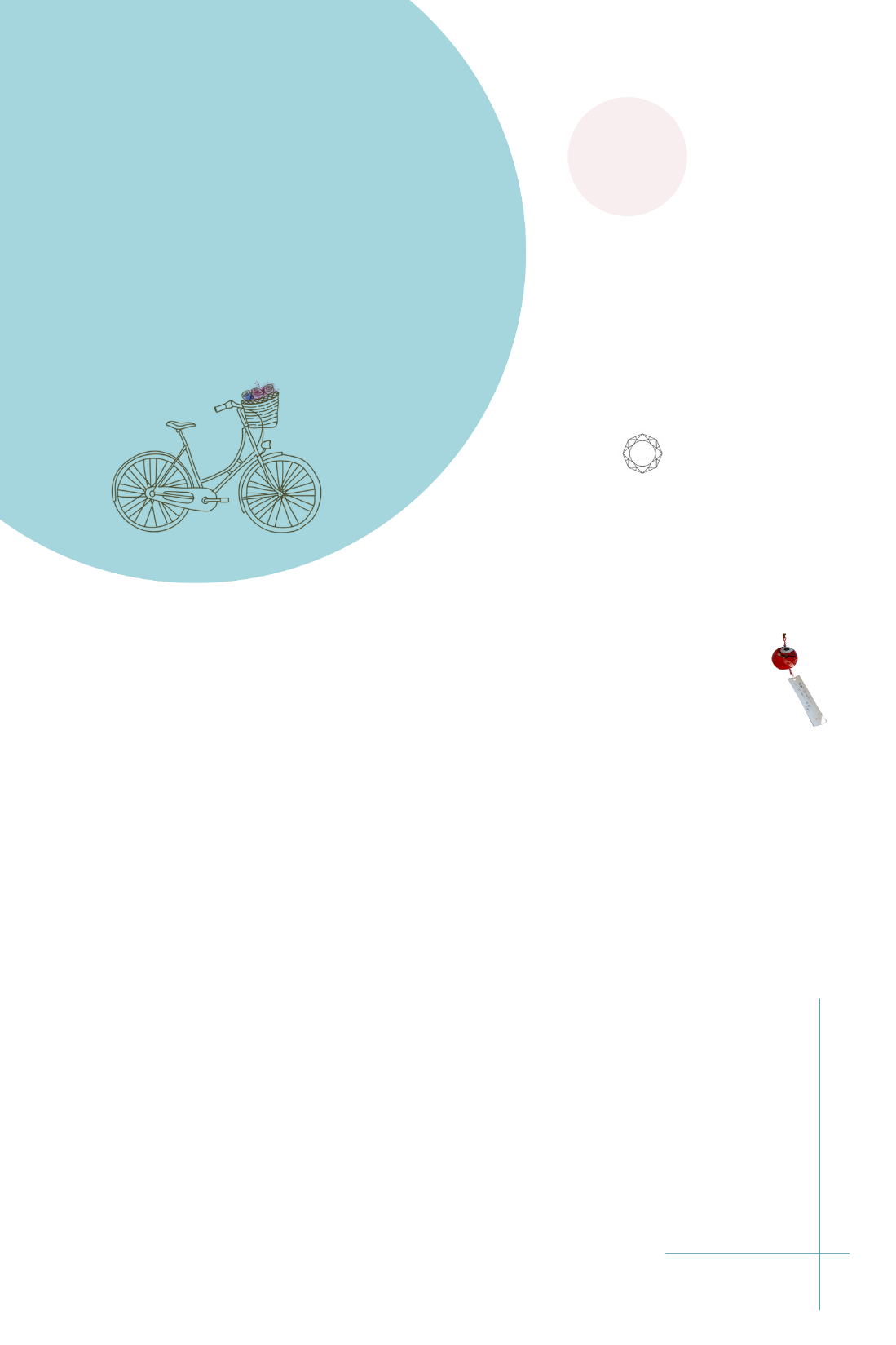 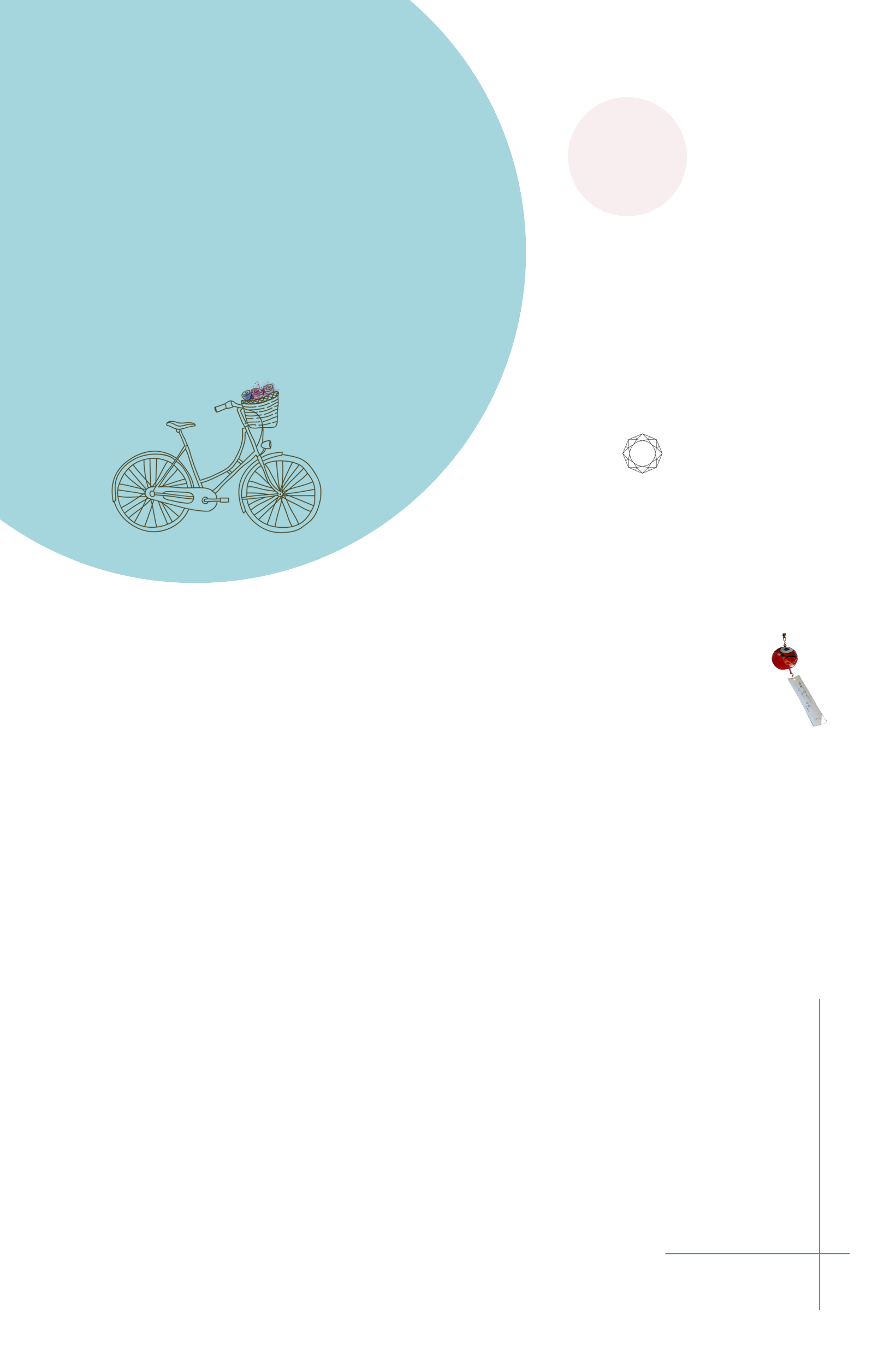 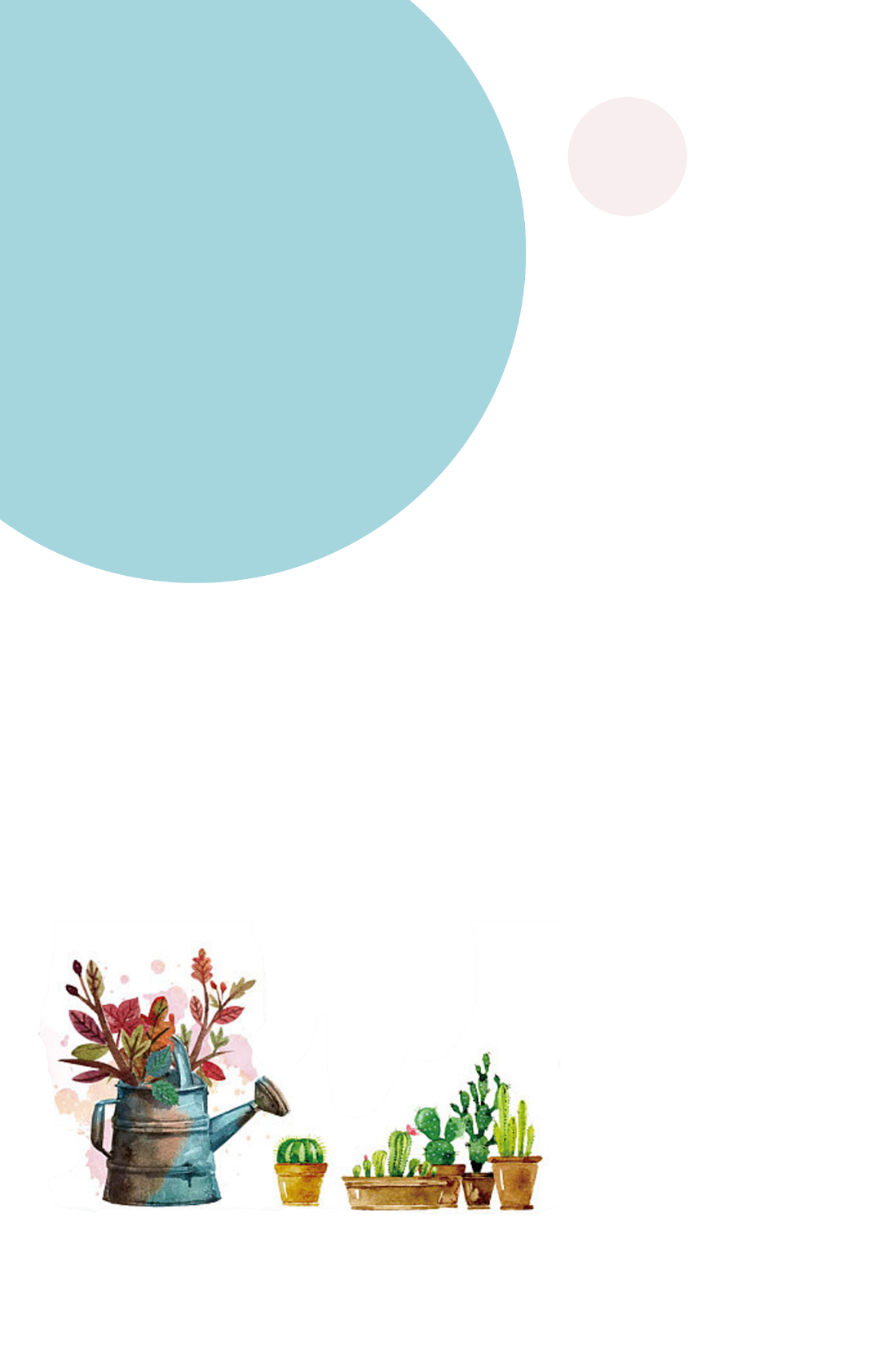 04
论文总结
THESIS SUMMED UP
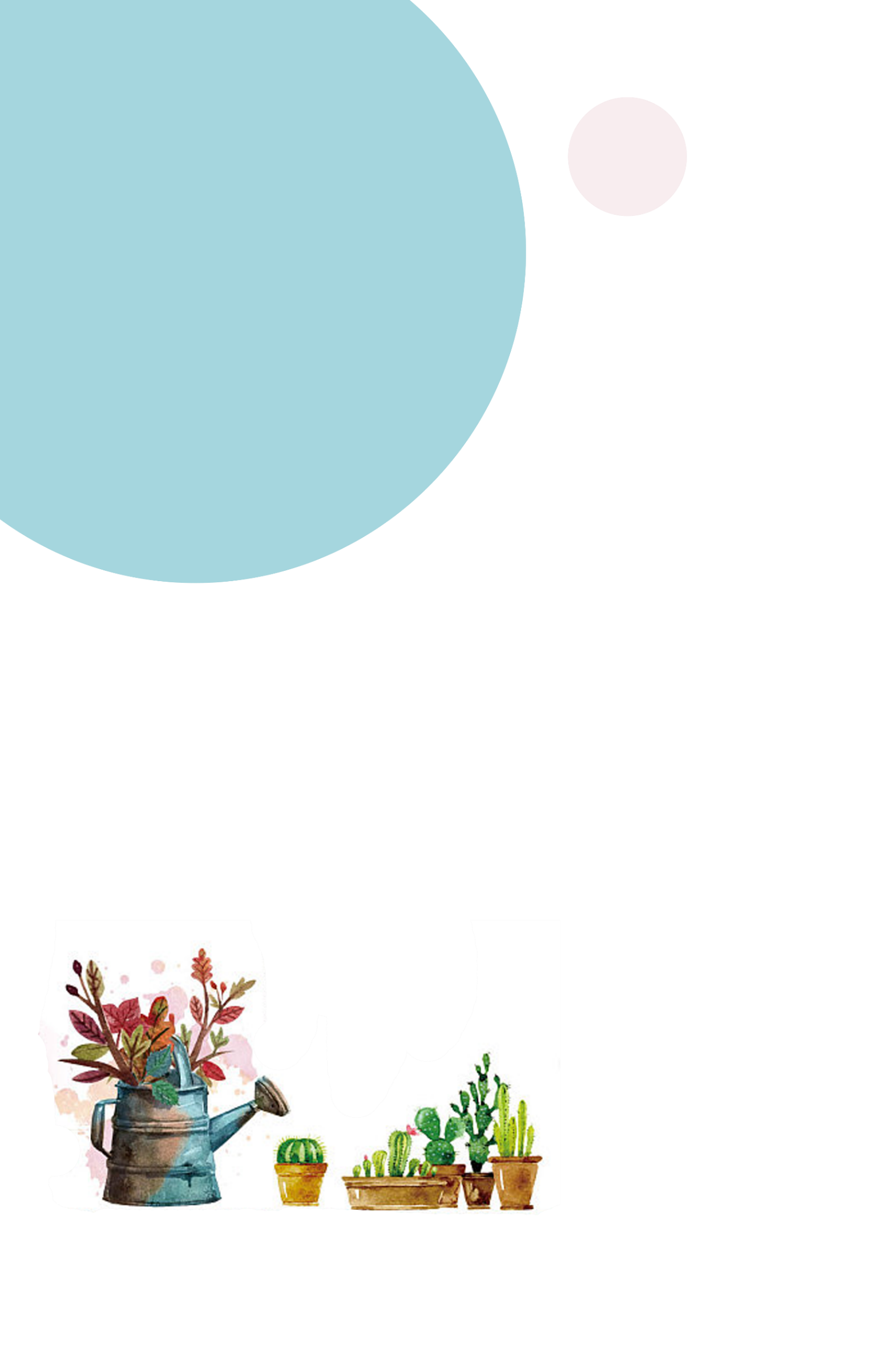 论文总结
THESIS SUMMED UP
04
Lemon drops oat cake oat cake sugar plum. Jelly beans macaroon I love topping danish cake
Lemon drops oat cake oat cake sugar plum. Jelly beans macaroon I love topping danish cake
Lemon drops oat cake oat cake sugar plum. Jelly beans macaroon I love topping danish cake
Lemon drops oat cake oat cake sugar plum. Jelly beans macaroon I love topping danish cake
Lemon drops oat cake oat cake sugar plum. Jelly beans macaroon I love topping danish cake
论文总结
THESIS SUMMED UP
04
YOUR TEXT
YOUR TEXT
YOUR TEXT
25
50
100
75
0
Lemon drops oat cake oat cake sugar plum. Jelly beans macaroon I love topping danish cake
Lemon drops oat cake oat cake sugar plum. Jelly beans macaroon I love topping danish cake
Lemon drops oat cake oat cake sugar plum. Jelly beans macaroon I love topping danish cake
2015
2016
2017
2020
论文总结
THESIS SUMMED UP
04
YOUR TEXT
YOUR TEXT
Lemon drops oat cake oat cake sugar plum. Jelly beans macaroon I love topping danish cake
Lemon drops oat cake oat cake sugar plum. Jelly beans macaroon I love topping danish cake
YOUR TEXT
YOUR TEXT
Lemon drops oat cake oat cake sugar plum. Jelly beans macaroon I love topping danish cake
Lemon drops oat cake oat cake sugar plum. Jelly beans macaroon I love topping danish cake
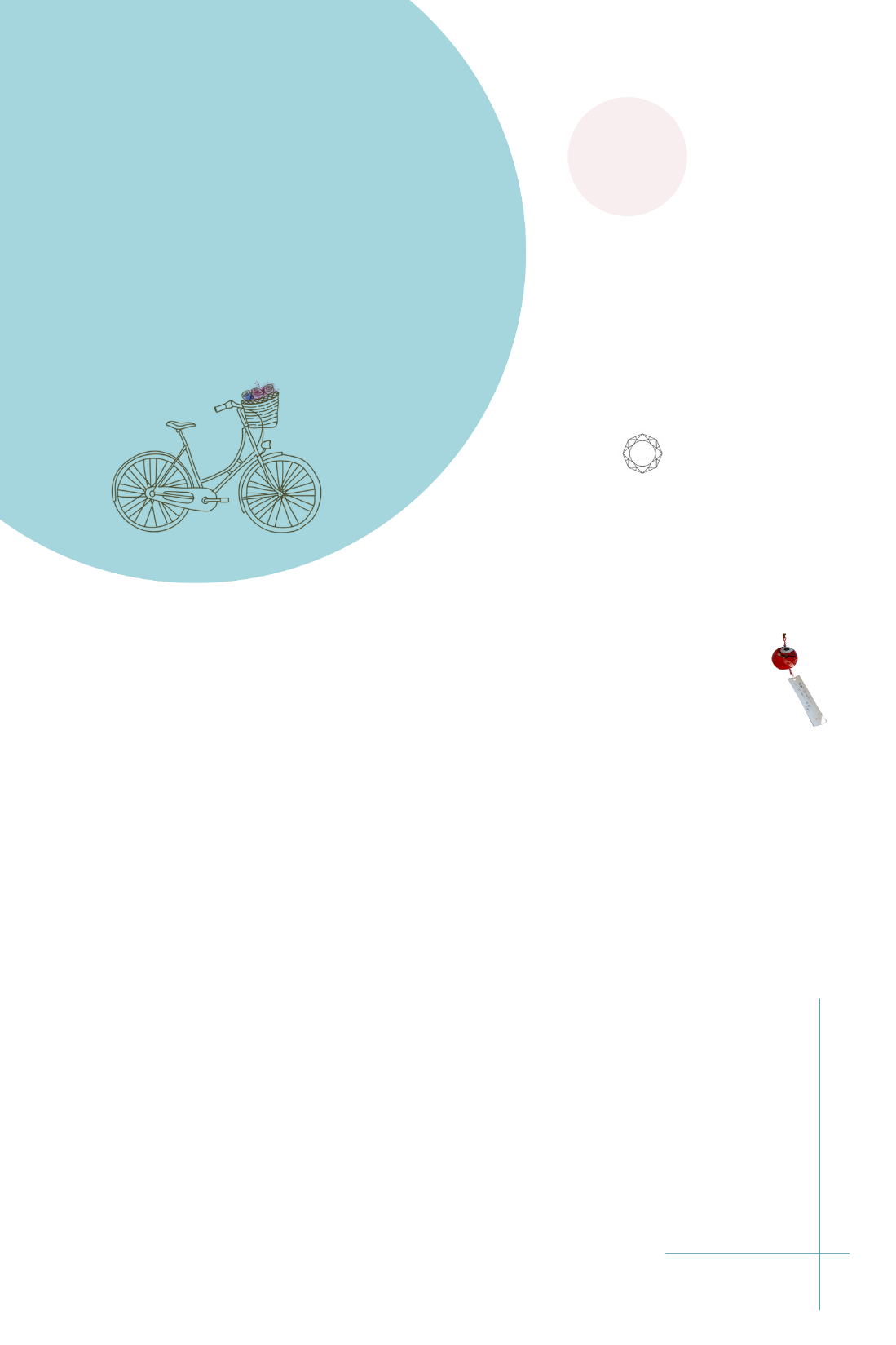 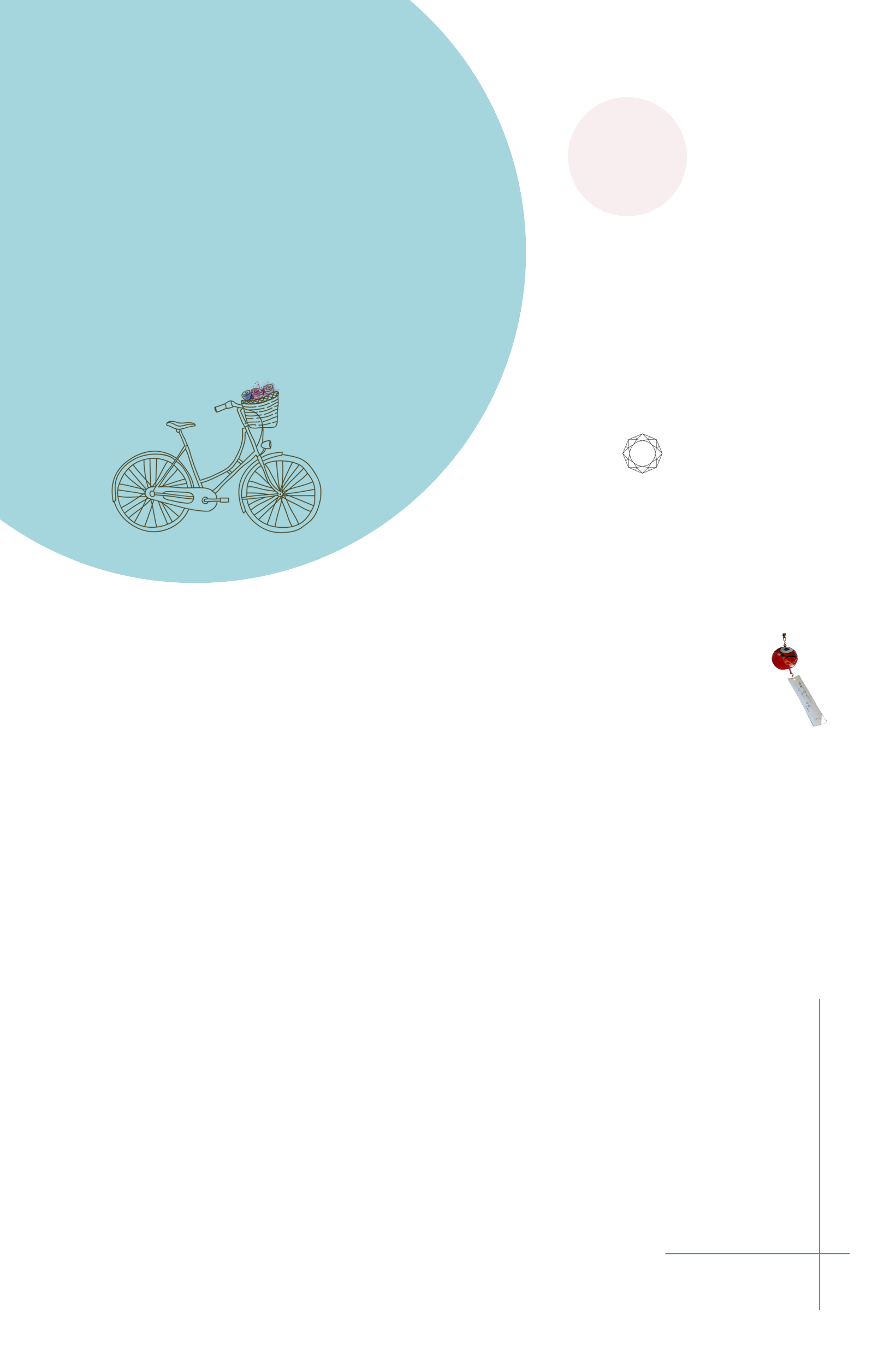 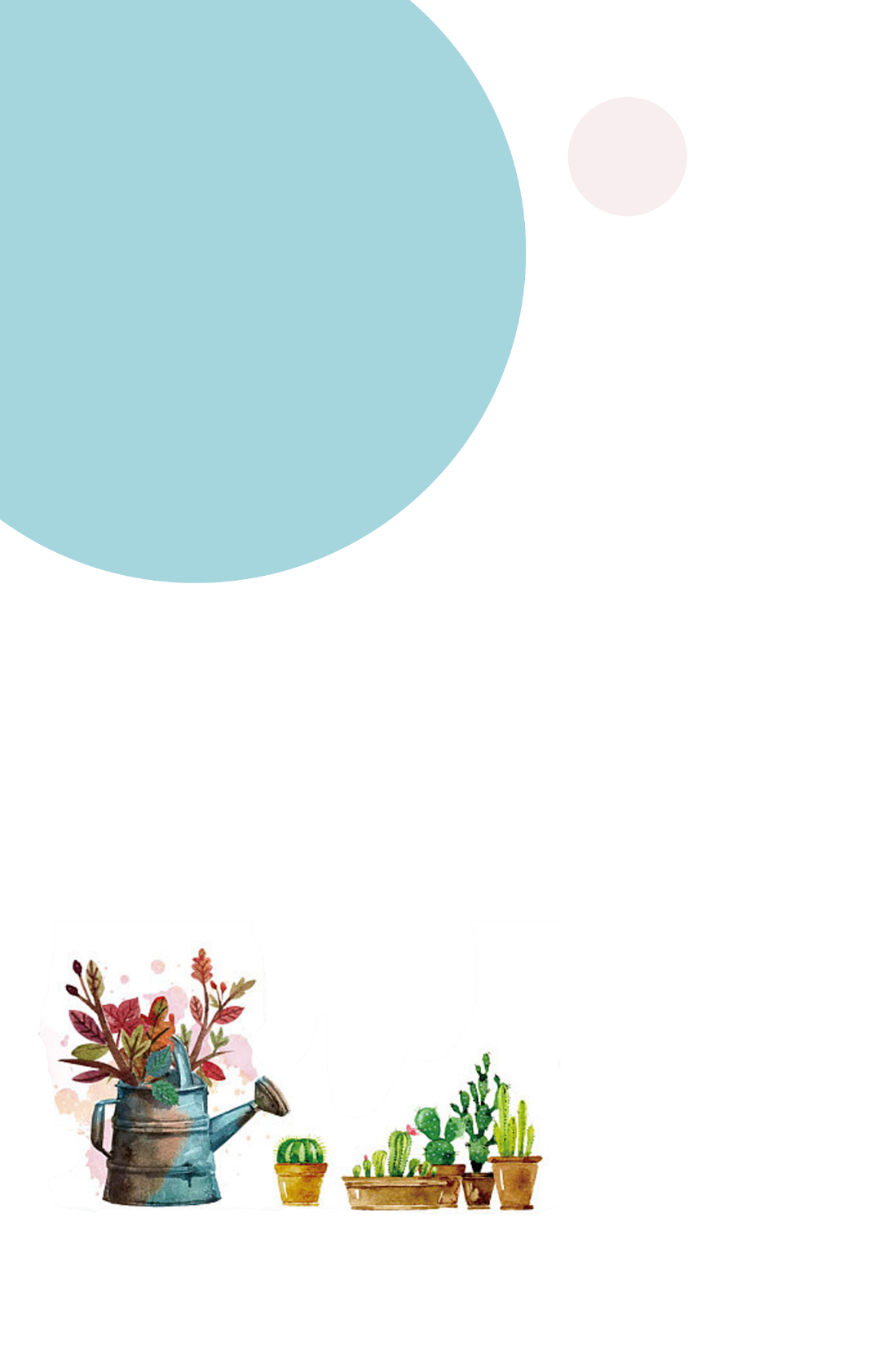 THANK YOU
感谢各位观看
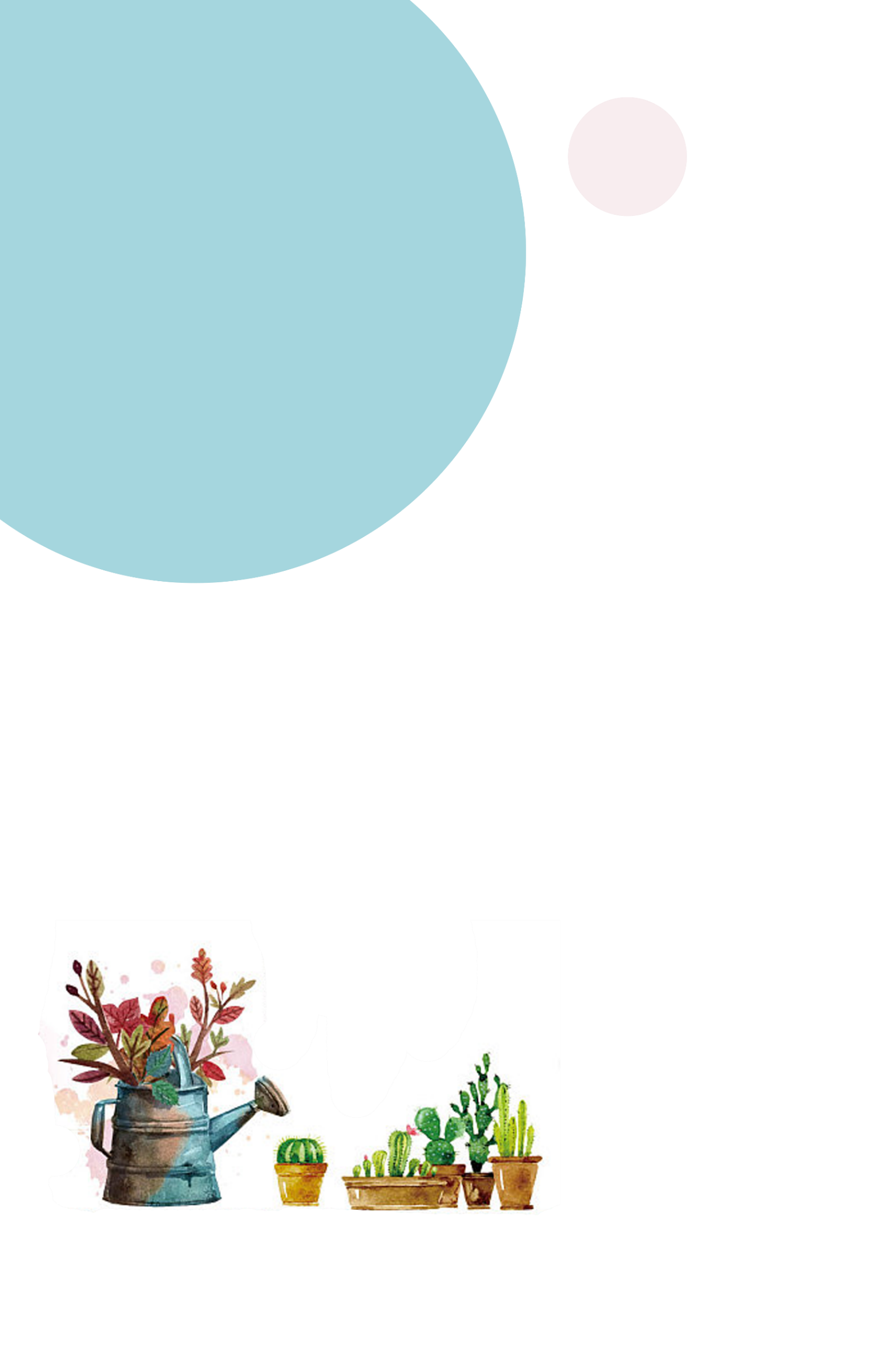